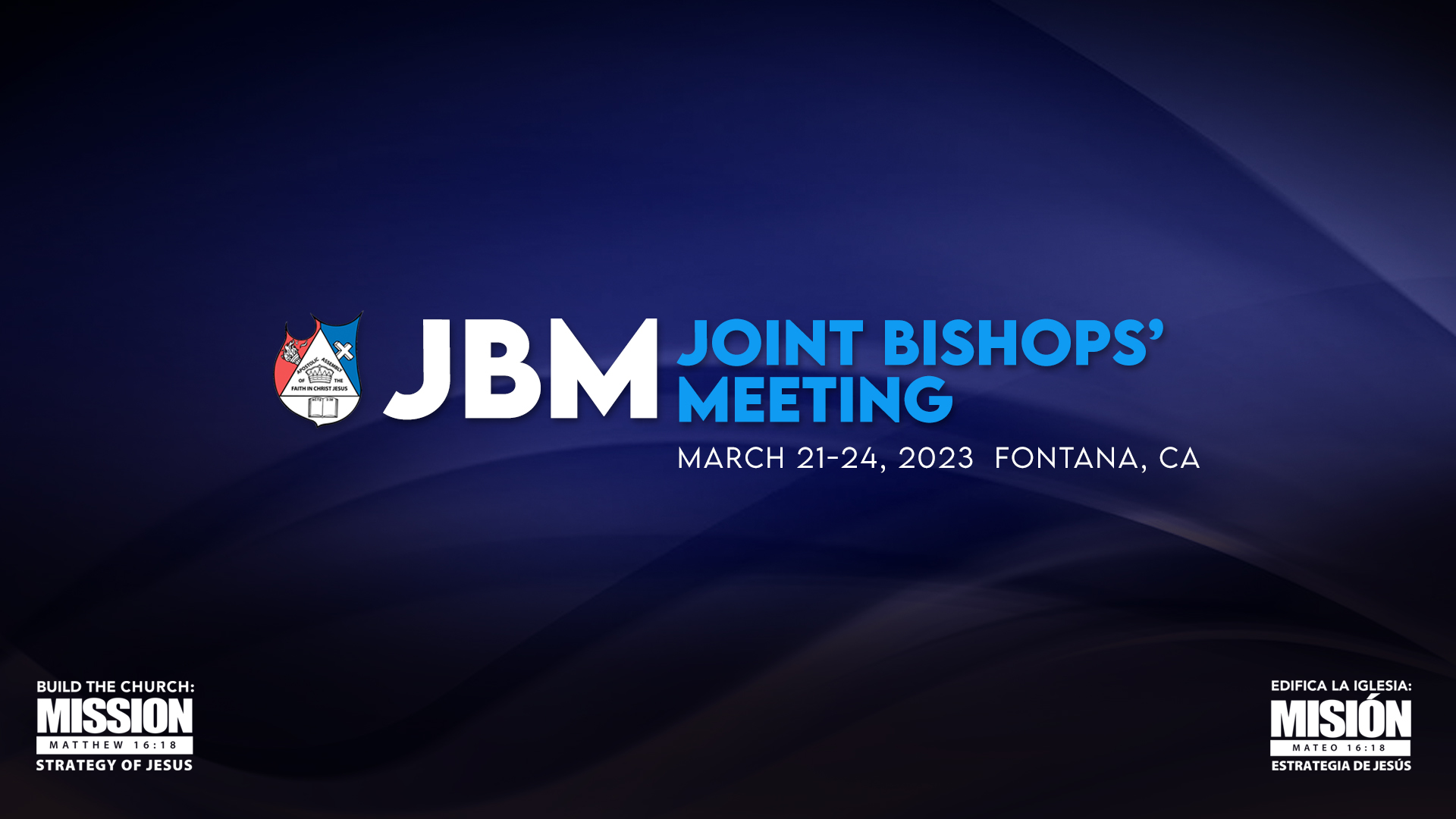 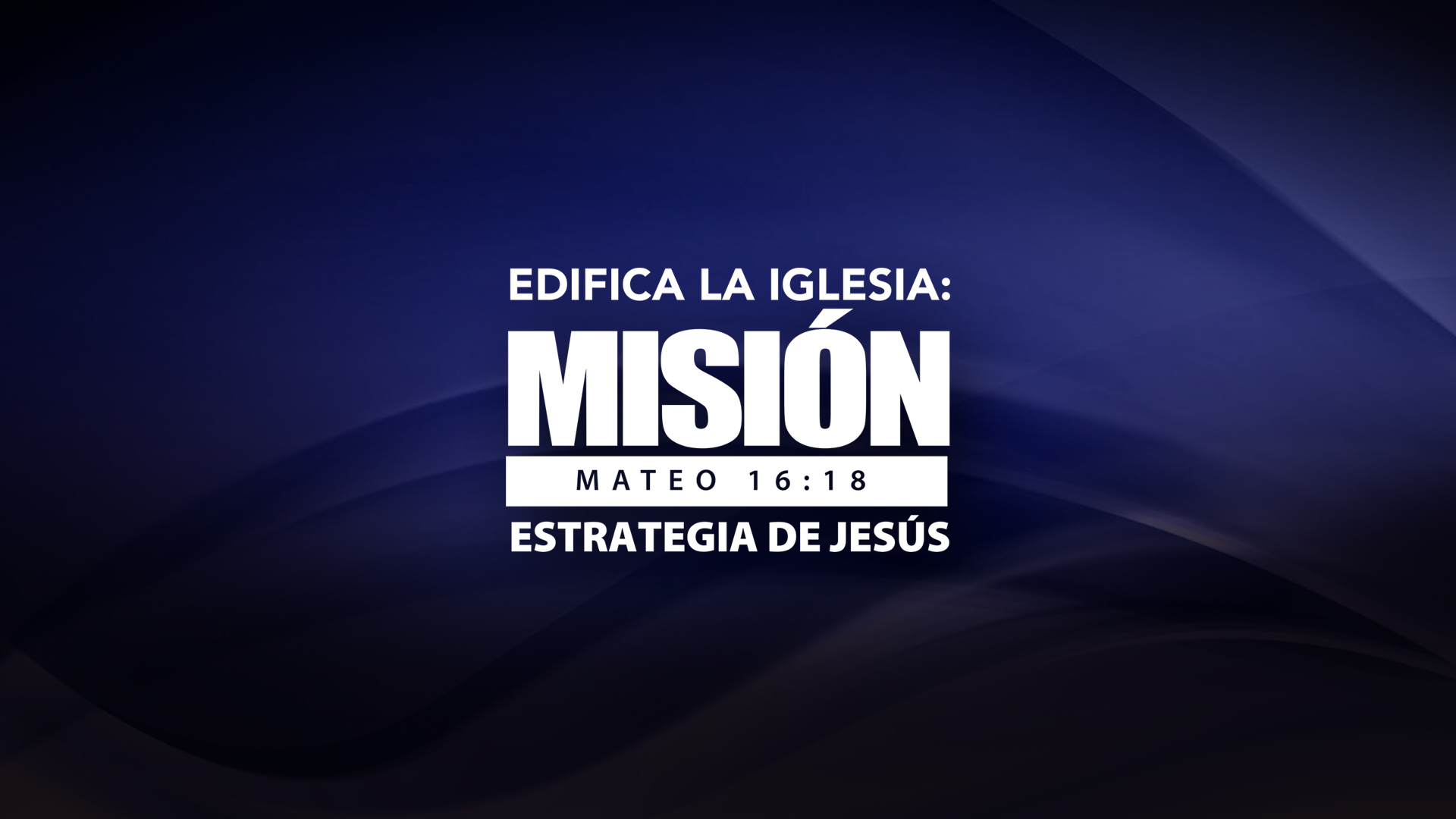 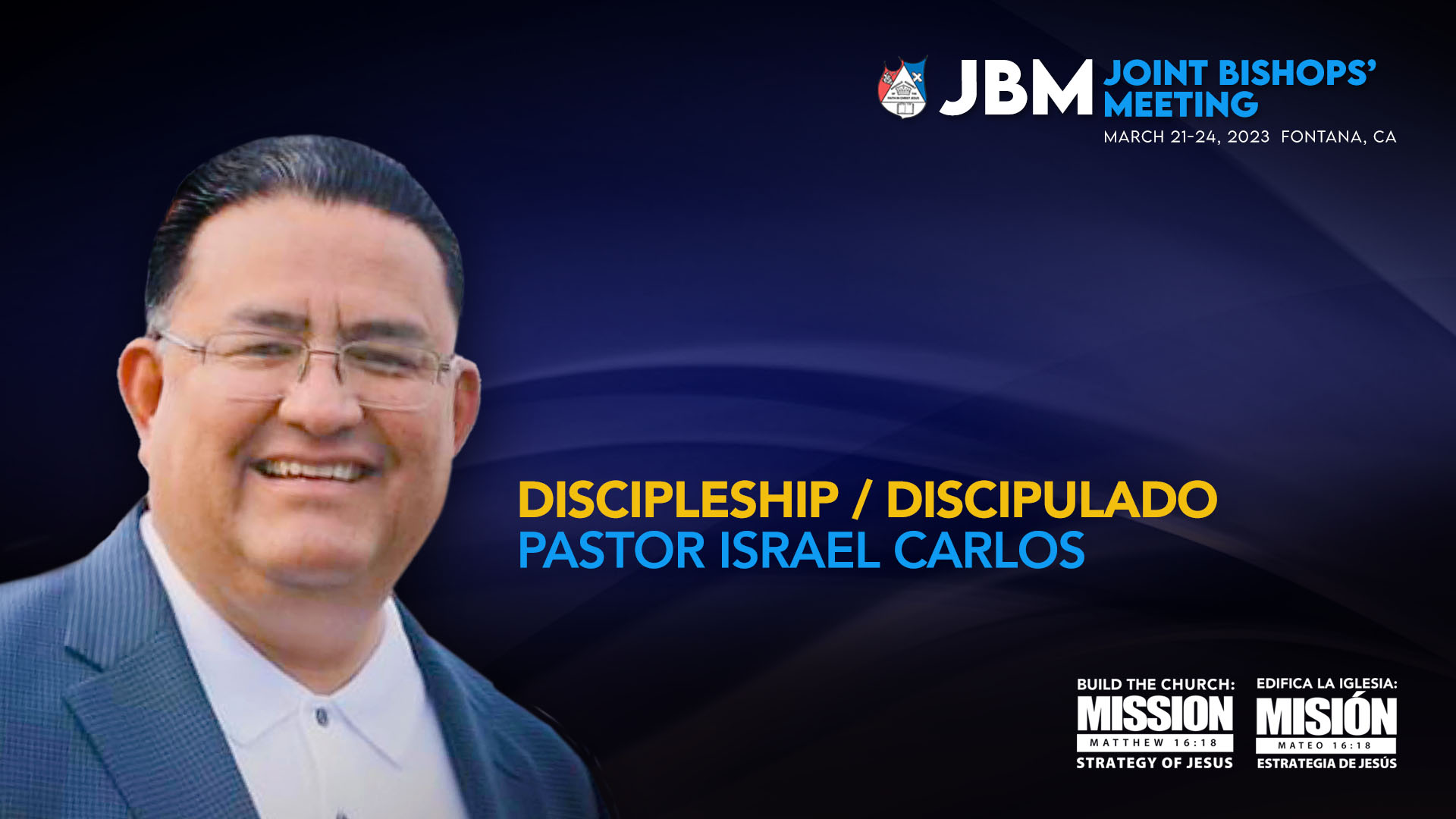 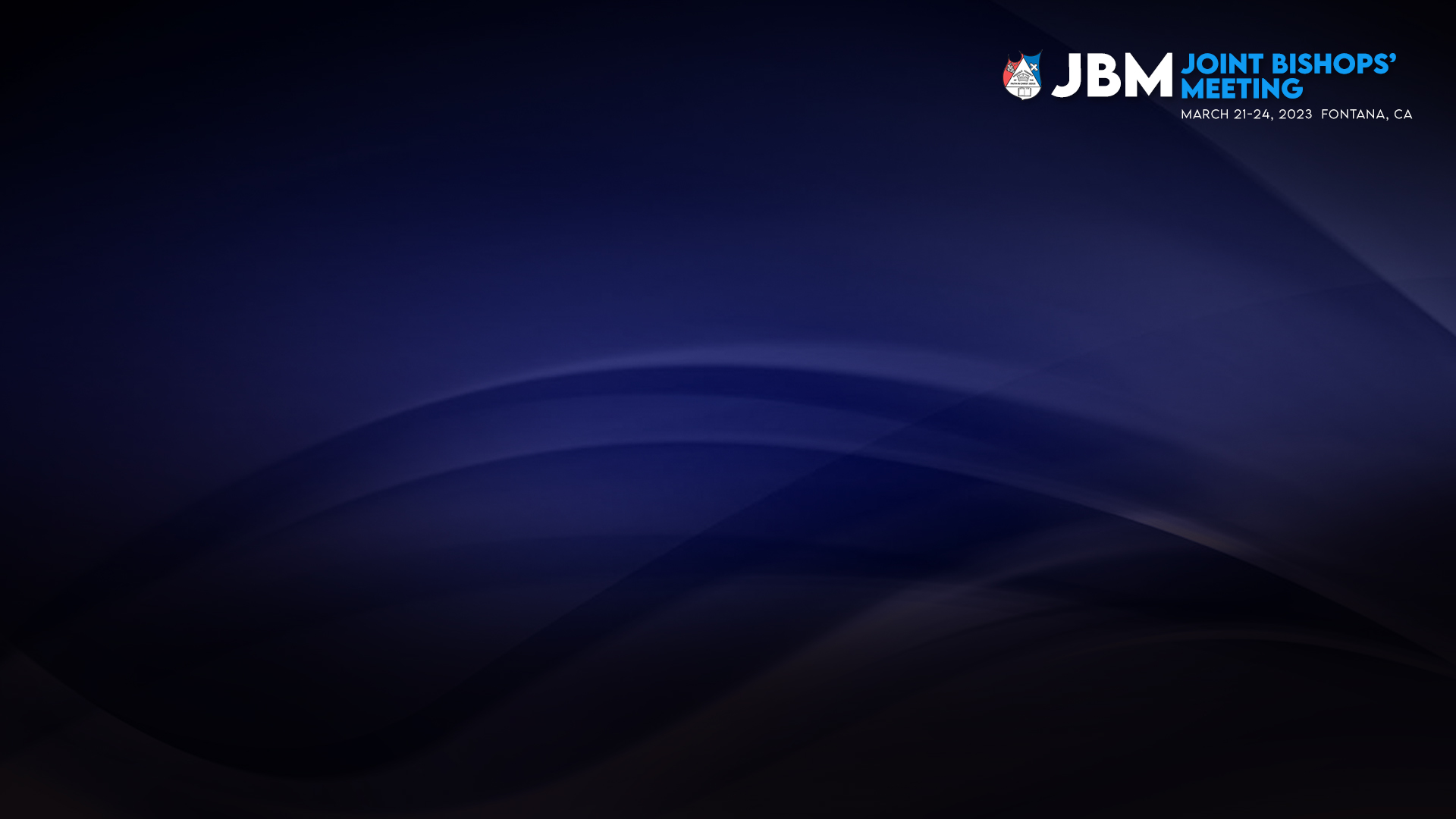 And He said to them, “Go into all the world and preach the gospel to every creature.Mark 15:115Y les dijo: Id por todo el mundo y predicad el evangelio a toda criatura. Marcos 15:15
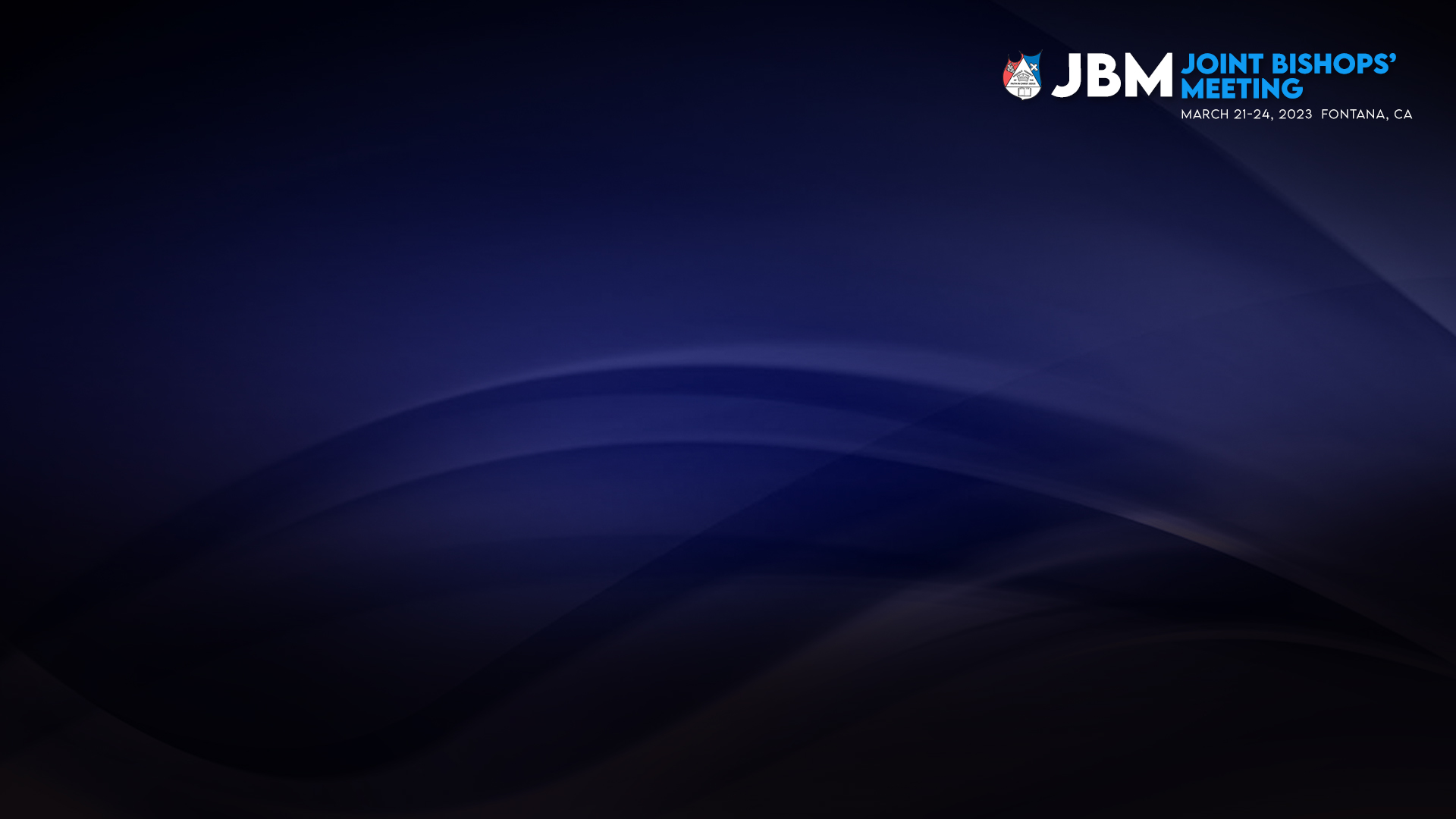 Go therefore and make disciples of all the nations, baptizing them …Mathew 28:19Por tanto, id, y haced discípulos a todas las naciones, bautizándolos …Mateo 28:19
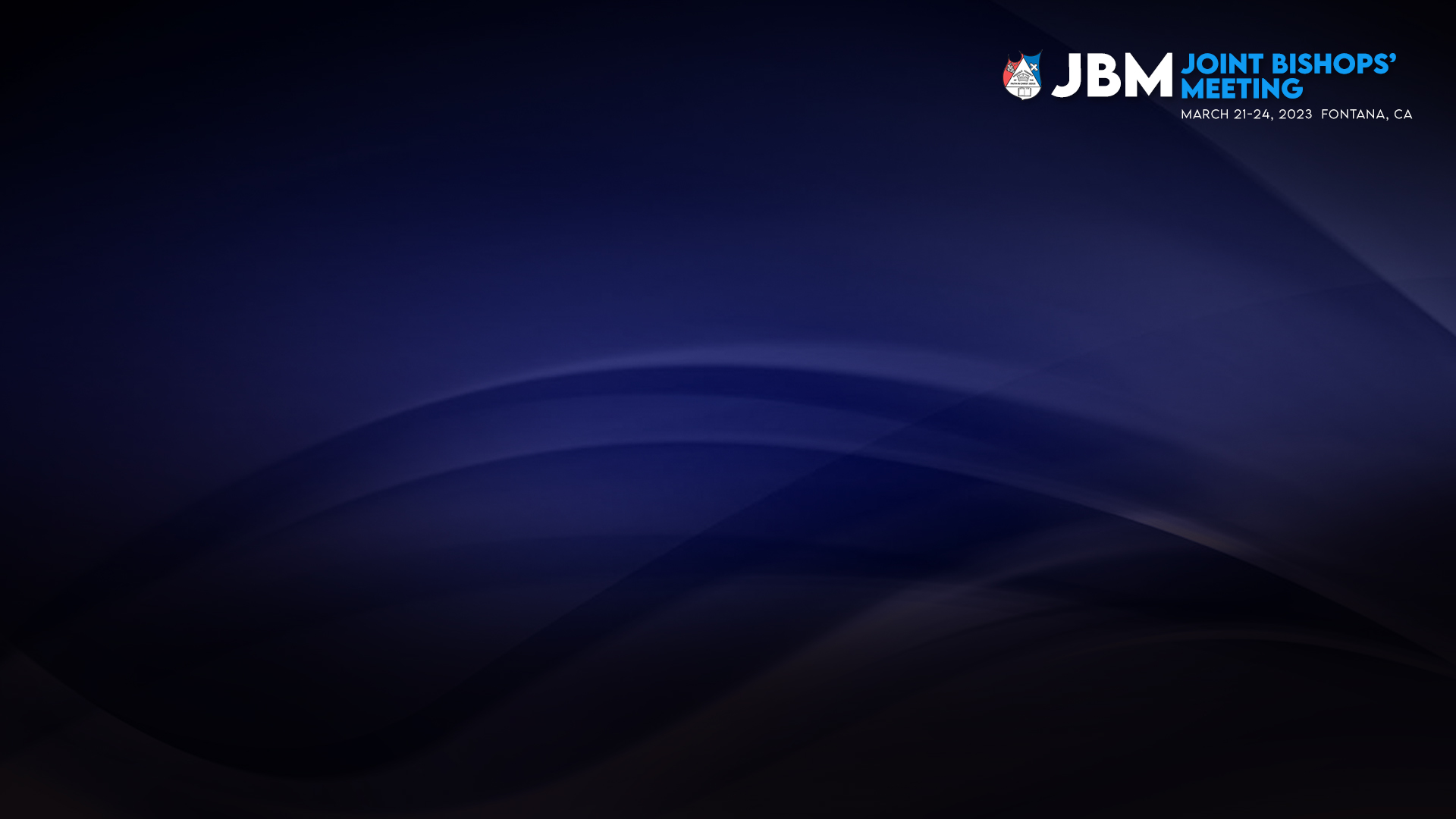 Teaching them to observe all things that I have commanded youMathew 28:20Enseñándoles que guarden todas las cosas que os he mandado...Mateo 28:20
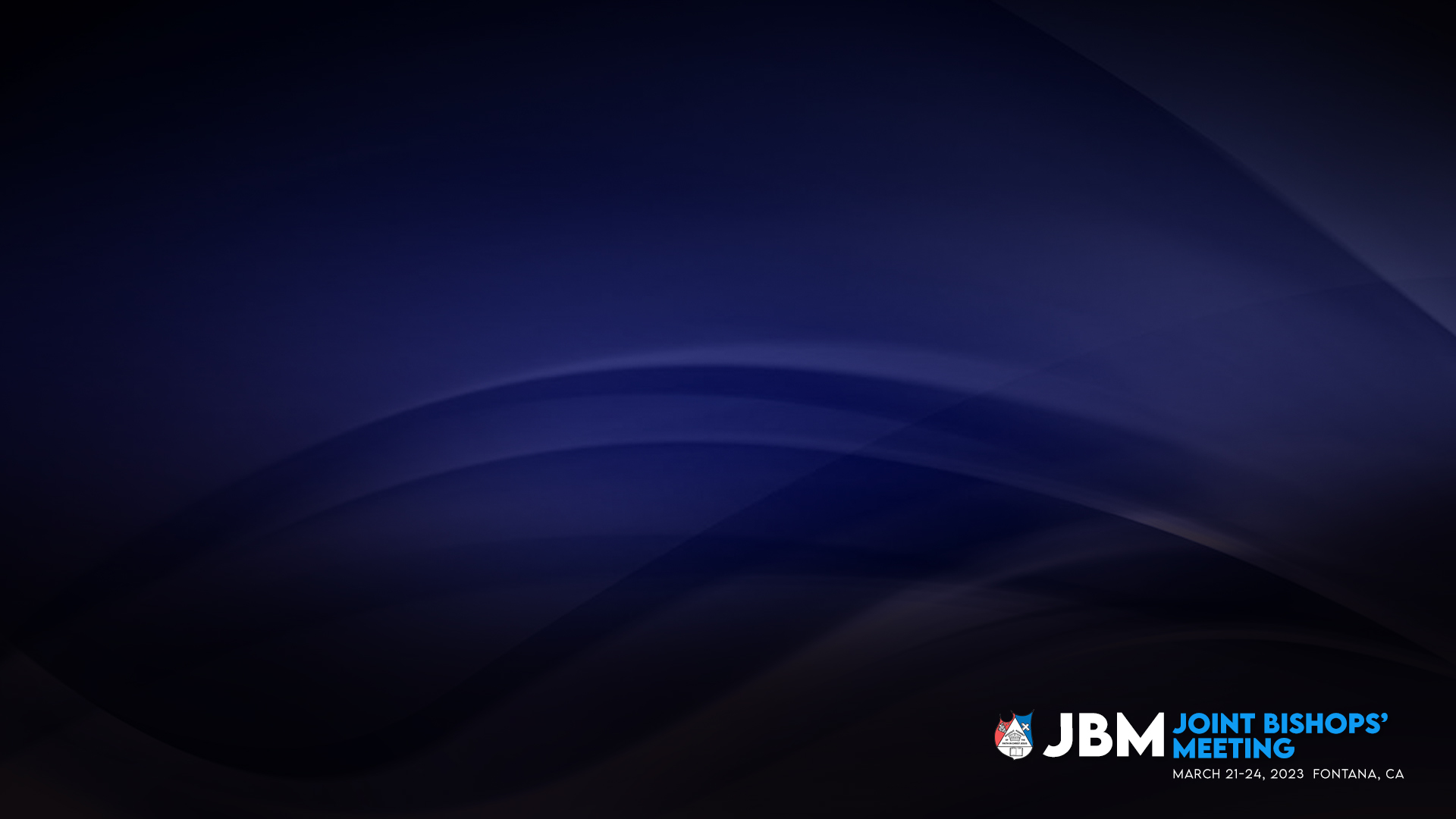 El Mandato De Jesús A La Iglesia:
The Commandment of Jesus to the Church:
Evangelize

Disciple

Evangelizar

 Discipular
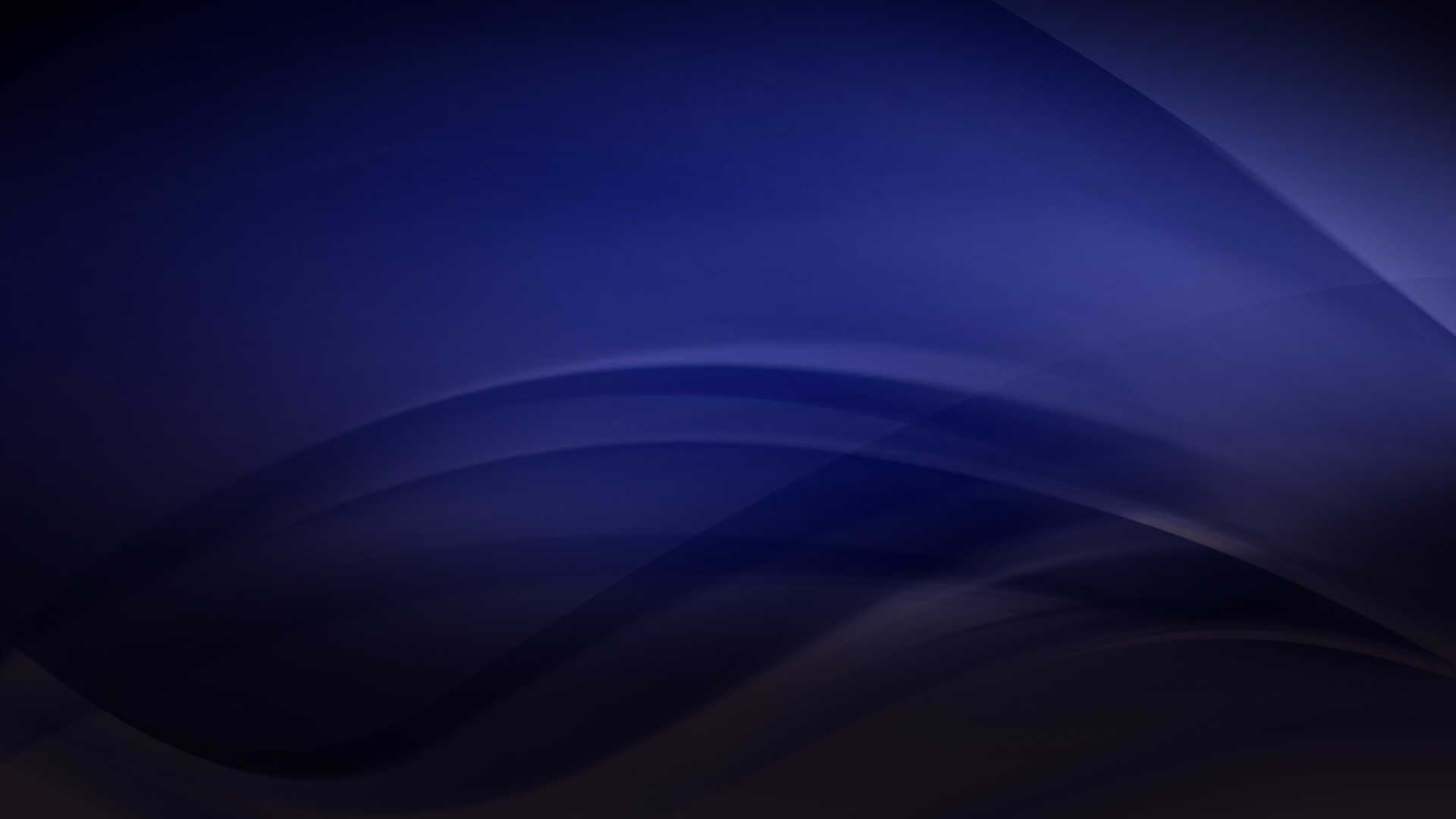 Disciples are not made by  themselvesLos Discípulos No Se Hacen Solos
[Speaker Notes: Cristo manda a los  Apostoles– Iglesia a hacer discipulos.]
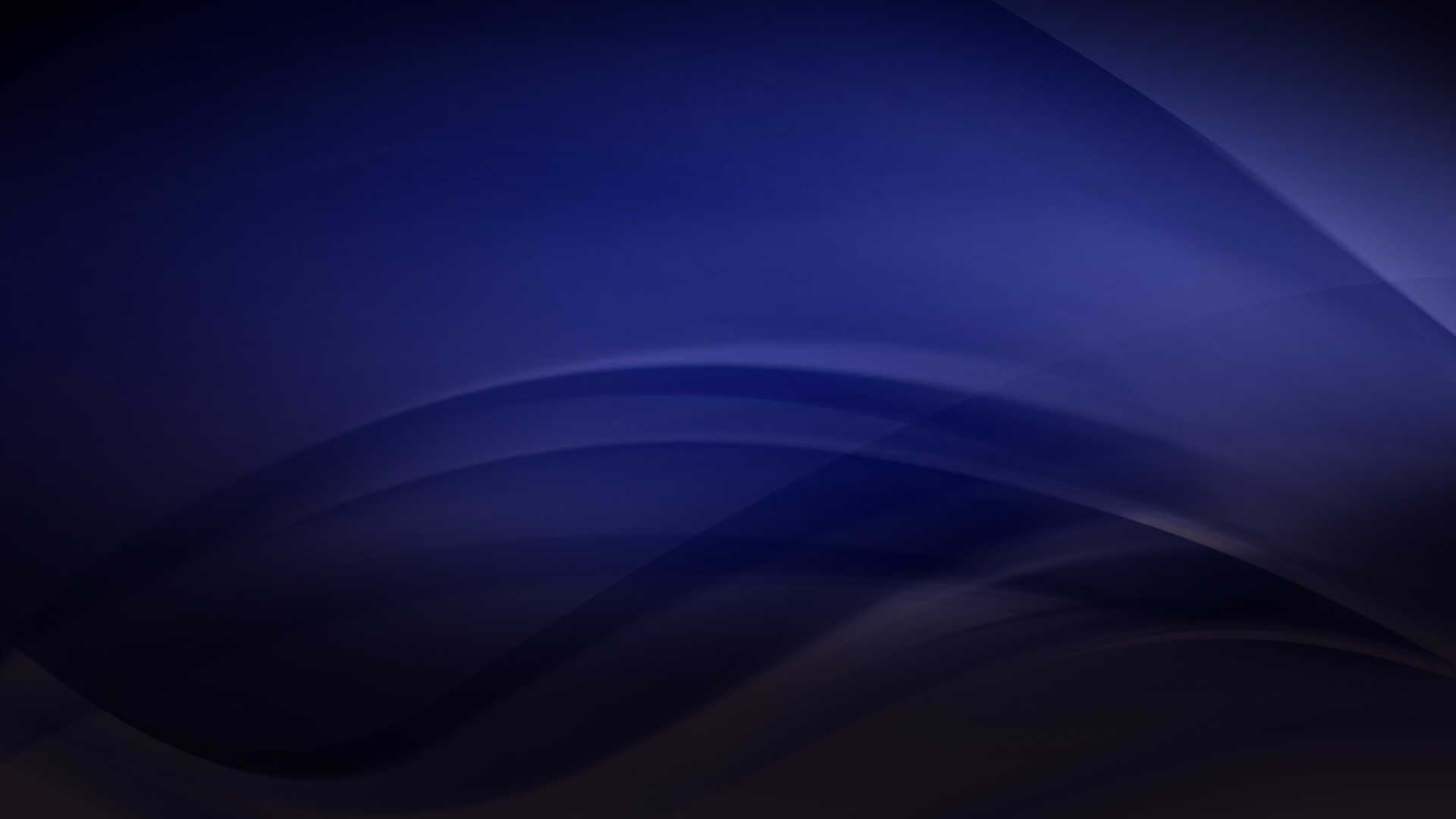 How Did The Apostles Understand this       	command?		                     ¿En Que Forma  Entendieron Los Apóstoles El Mandato?
[Speaker Notes: En la forma en la cual ellos fueron discipulados]
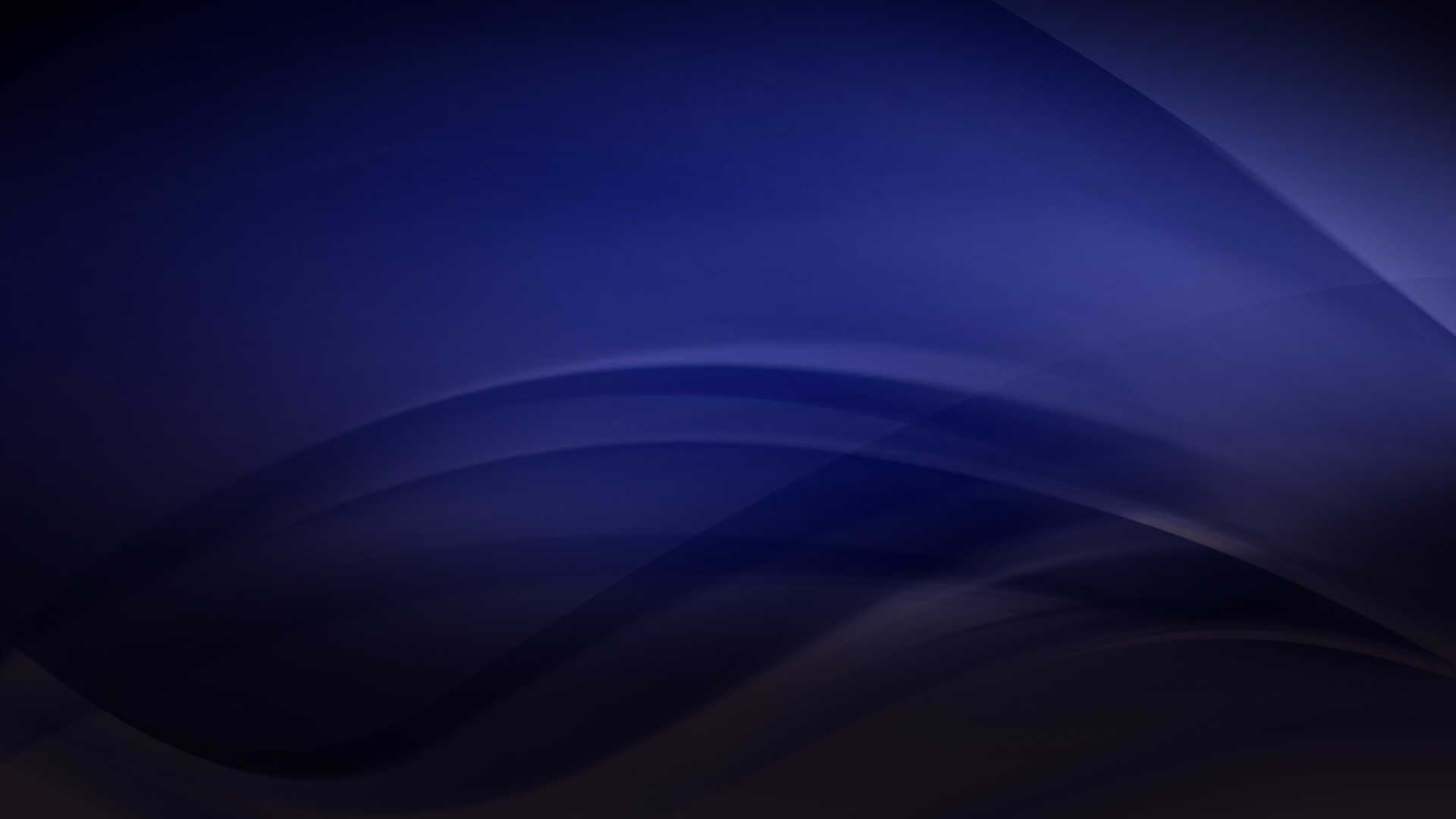 The Discipleship they received was intentional. From the moment they were called there was a purpose in mind. THE PURPOSE WAS MISSIONEl Discipulado que ellos recibieron fue intencional. Desde el día que fueron llamados había un propósito final. EL PROPÓSITO ERA MISIÓN.
[Speaker Notes: Ellos serian enviados. Cristo los paso por un proceso de formación para eventualmente enviarlos. Cristo tenia un plan. No meramente miembros.]
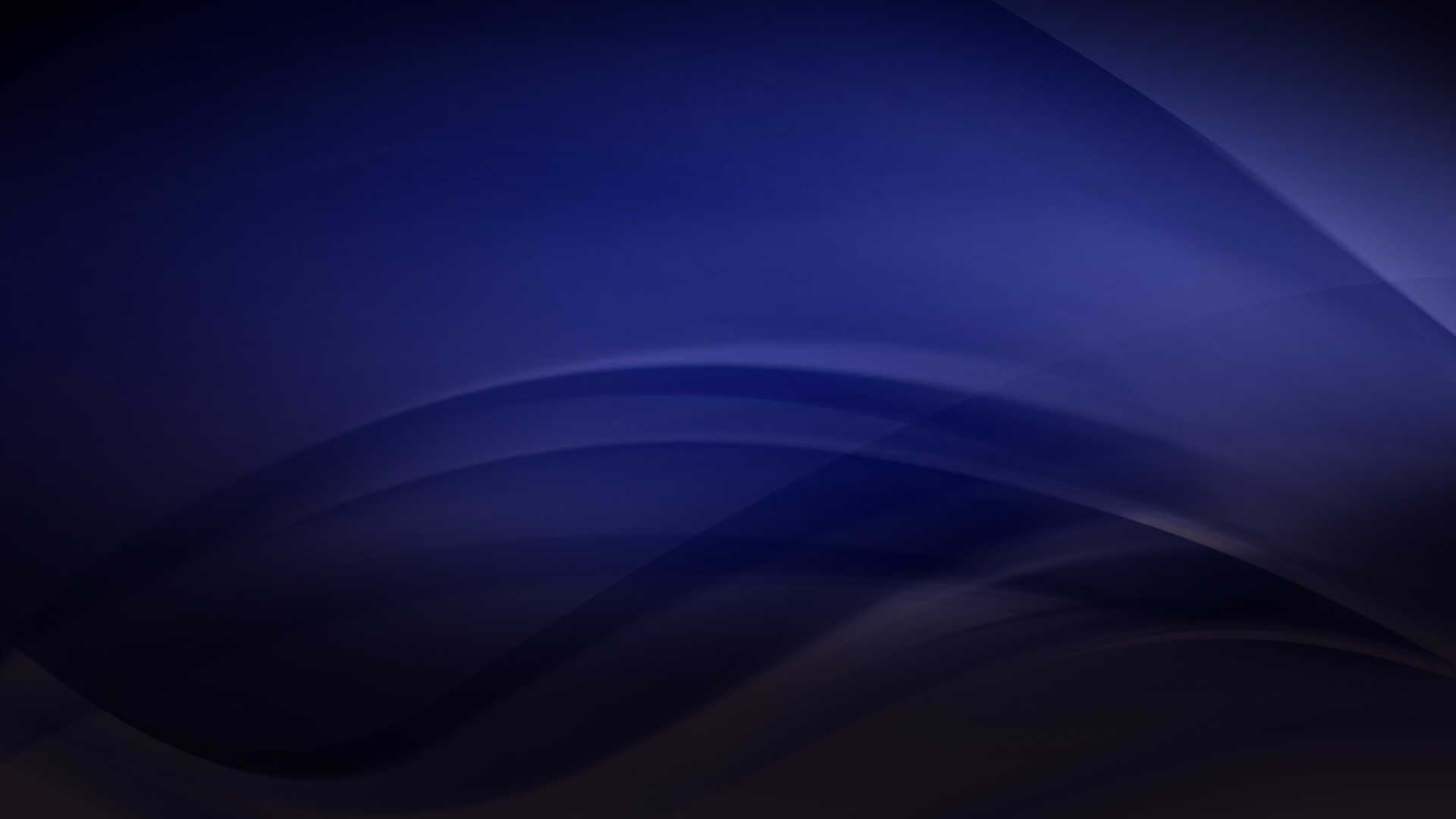 Two Part Discipleship:Dos Partes del Discipulado:
Theoretical

 Practical

Teórico

 Practico
[Speaker Notes: Jesus empleo 2 formas de discipulado]
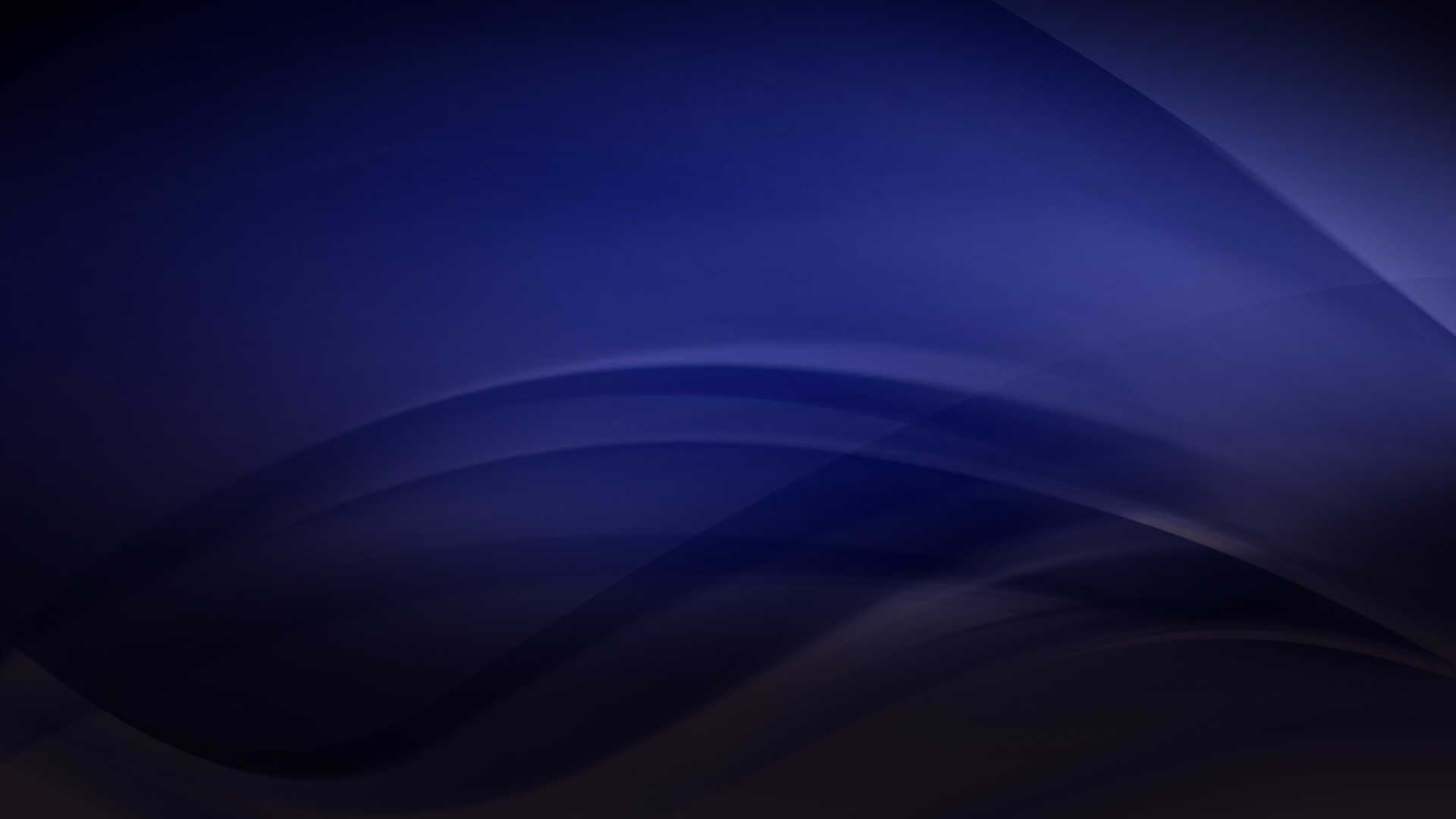 What Happens When There's No Effective Intentional Discipleship?¿Que Pasa Cuando No Hay Discipulado Intencional o Efectivo?
Immature Disciples

 Disciples without Mission

 Disciples who backslide

Discípulos Inmaduros

 Discípulos Sin Misión

 Discípulos qué Retroceden
[Speaker Notes: “Nuestro celo por crecer en numero ha ido mas allá que nuestro celo por crecer en profundidad” Si no discipulamos a la gente corremos el peligro de hacer cristianos nominales. 

Corremos el peligro de un cristianismo nominal. 

De cada 10 almas que se ganan a Cristo, al cabo de 10 años solo una persona permanece fiel a Dios. Creyeron en Cristo pero nadie los discípulo o la formación cristiana fue muy pobre.]
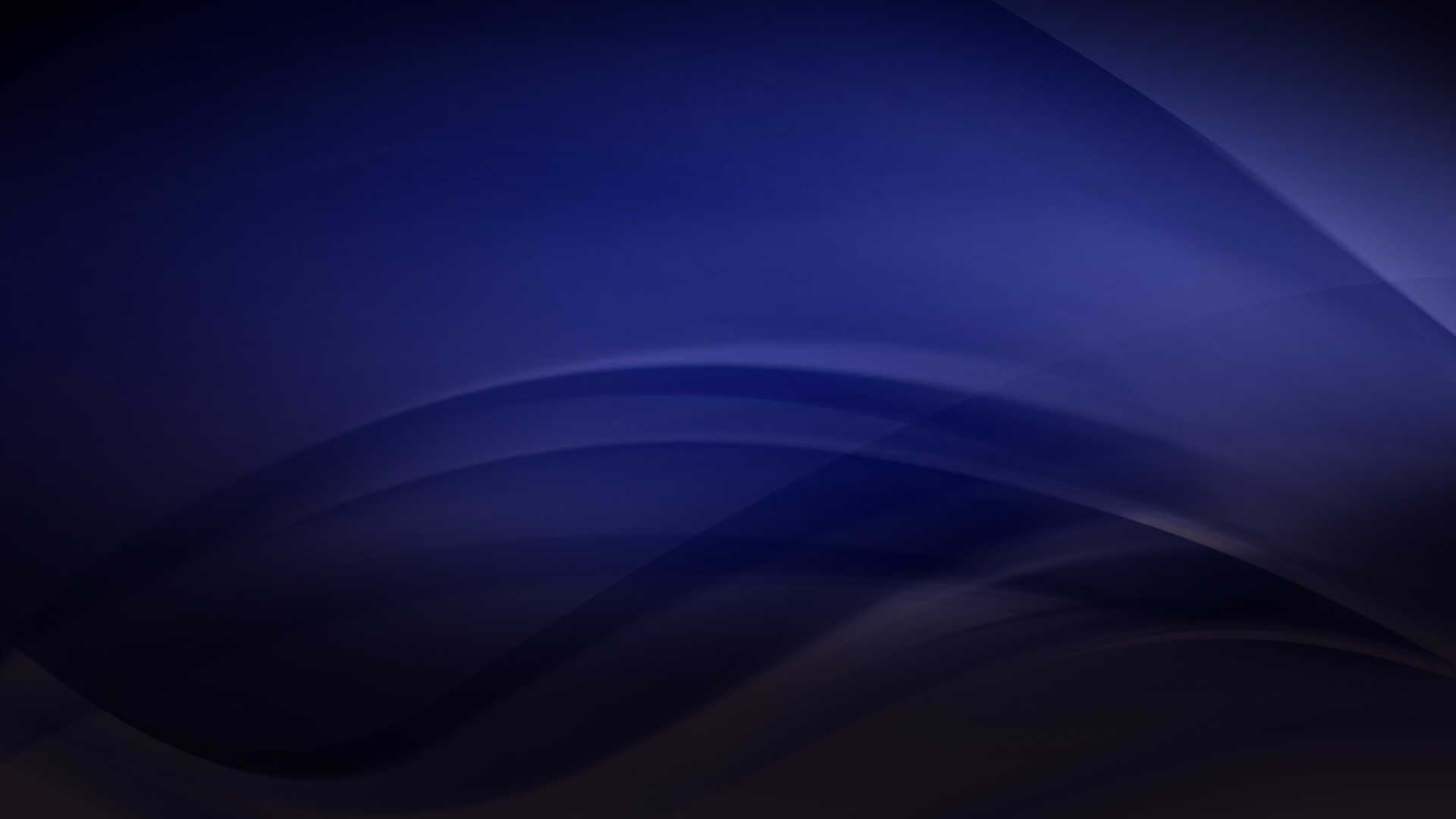 Get good advice and you will succeed; don't go charging into battle without a plan. Proverbs 20:18GNTEl buen consejo asegura el éxito de  los planes; no vayas a la guerra sin una buena estrategia.Proverbios  20:18 NBV
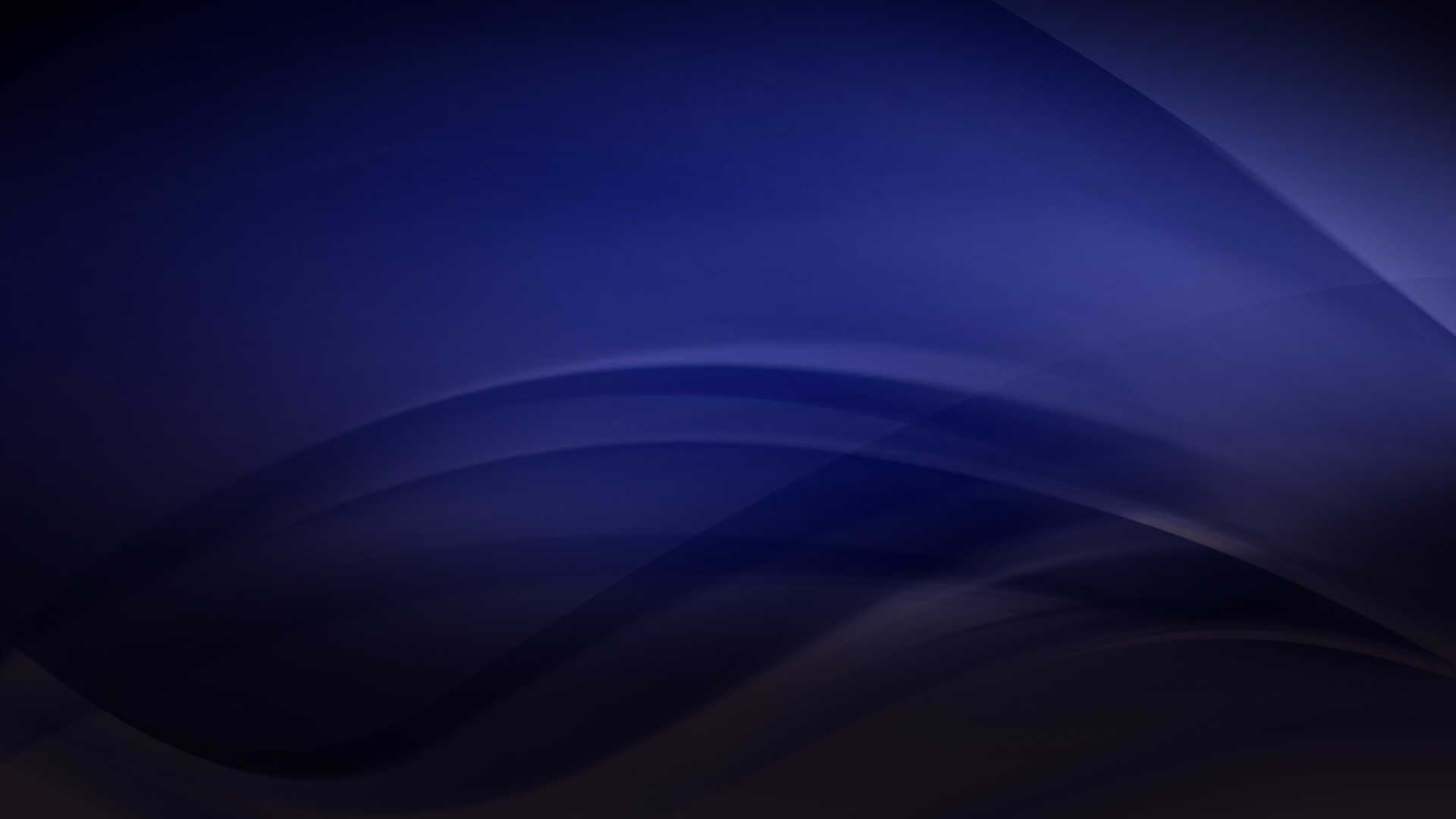 The AA needs a Good strategy (vision) & Good processes to make Disciples:The EOJ!La AA necesita una buena estrategia (visión) y buenos procesos para hacer Discípulos:¡La EDJ!
[Speaker Notes: En la EDJ nos dedicamos a hacer discípulos.
Hechos 6.7: “Y crecía la palabra del Señor, y el número de los discípulos se multiplicaba grandemente en Jerusalén; también muchos de los sacerdotes obedecían a la fe.”

Para ello, nos urge una reforma educativa; pues el actual sistema no está diseñado para formar discípulos ganadores de almas, sino que ofrece un tipo de conocimiento que muchas veces carece de un propósito claro]
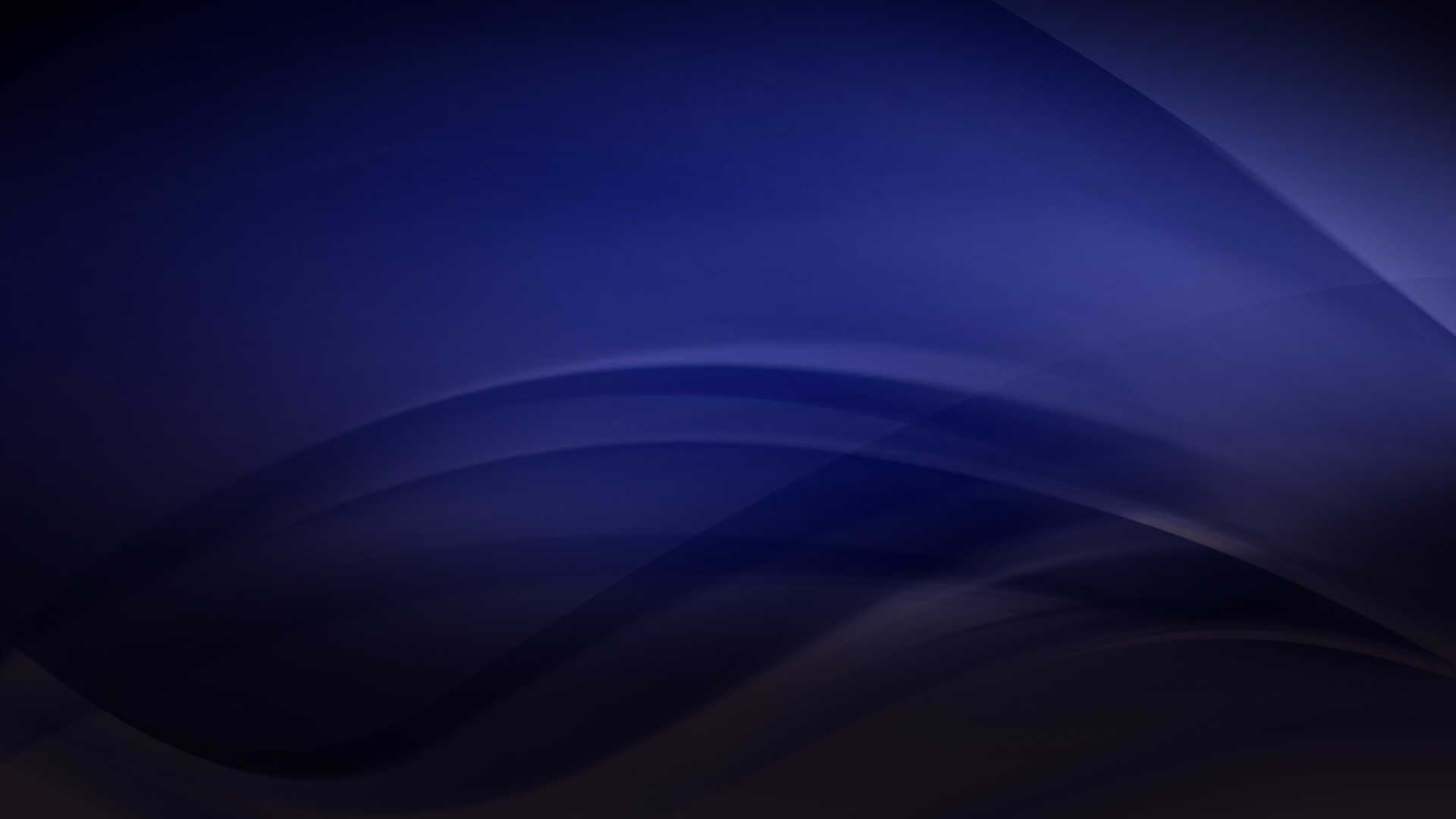 HOW DO WE DISCIPLE?¿CÓMO DISCIPULAMOS?
[Speaker Notes: En la EDJ nos dedicamos a hacer discípulos.
Hechos 6.7: “Y crecía la palabra del Señor, y el número de los discípulos se multiplicaba grandemente en Jerusalén; también muchos de los sacerdotes obedecían a la fe.”

Para ello, nos urge una reforma educativa; pues el actual sistema no está diseñado para formar discípulos ganadores de almas, sino que ofrece un tipo de conocimiento que muchas veces carece de un propósito claro]
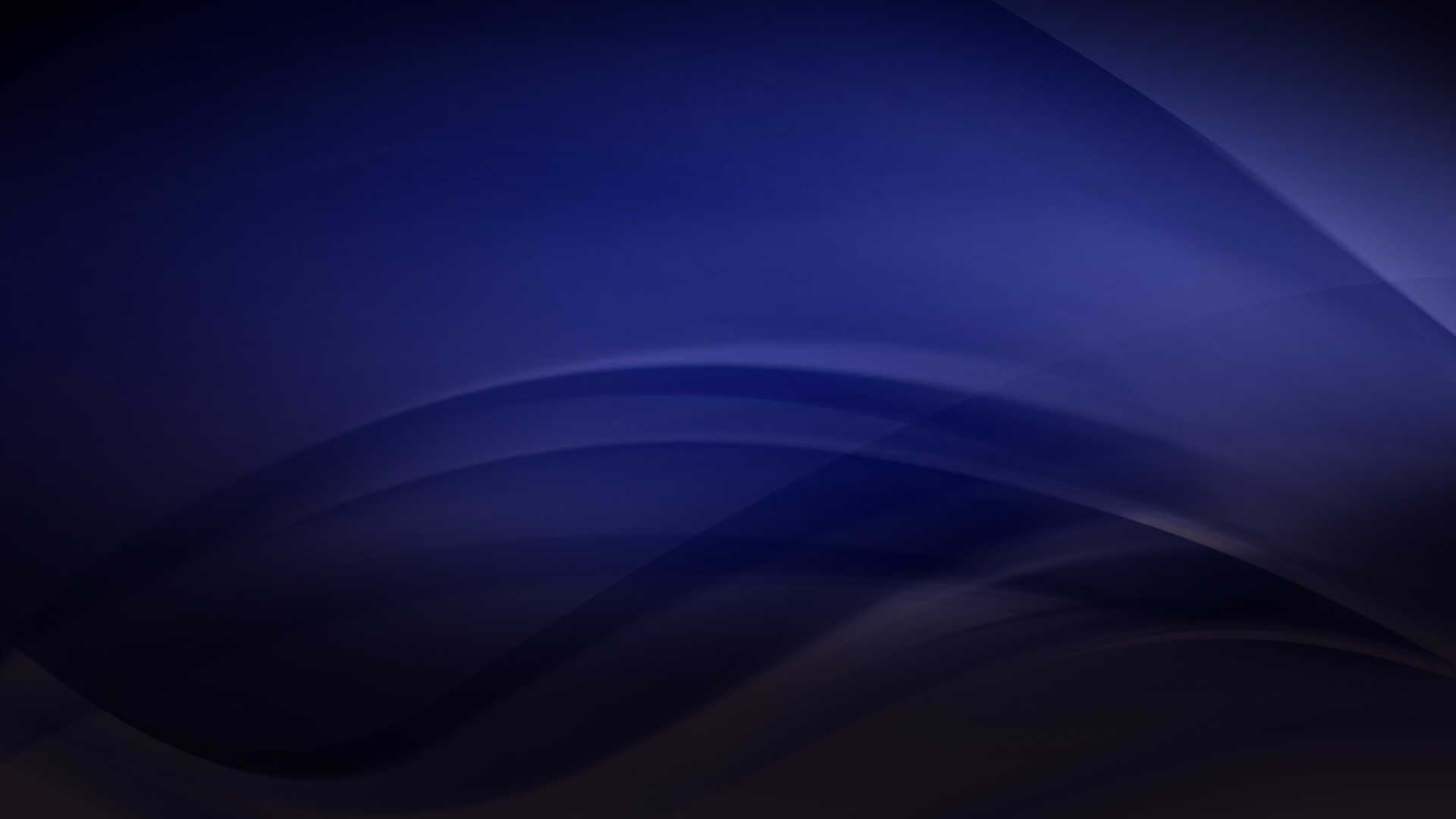 THEORETICAL:be born, Grow, Mature,  Multiply(In the Temple)                 TEÓRICO: Nacer, Crecer, Madurar, Multiplicar(En el Templo)
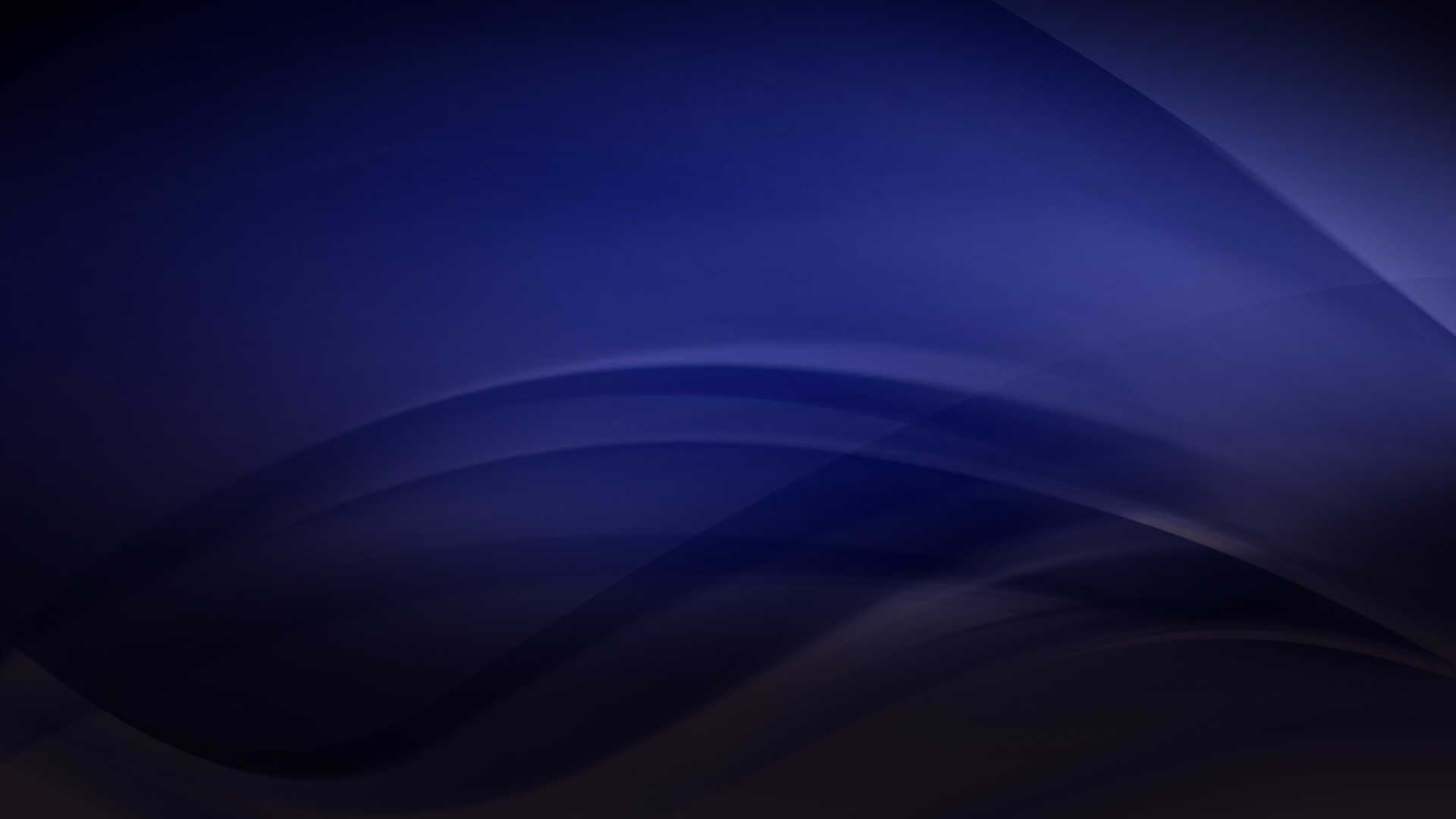 Practical:Home Groups(Mentoring, Training)Practico: Los Grupos de Amistad (Mentoría, Entrenamiento)
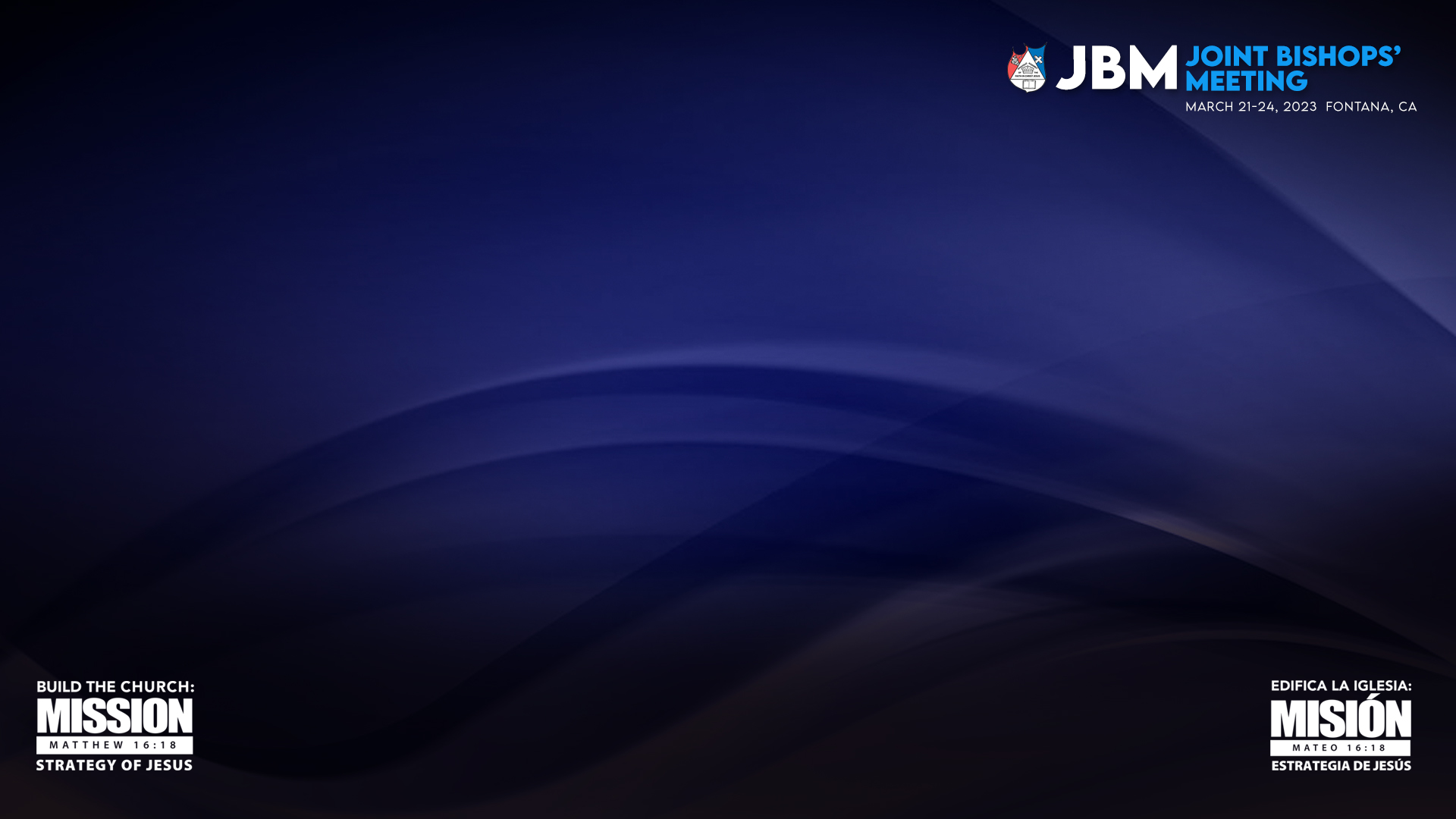 ESTABLISHING THE DISCIPLESHIP SCHOOL “FOLLOW ME”					ESTABLECIENDOLA ESCUELA DE DISCIPULADO “SÍGAME”
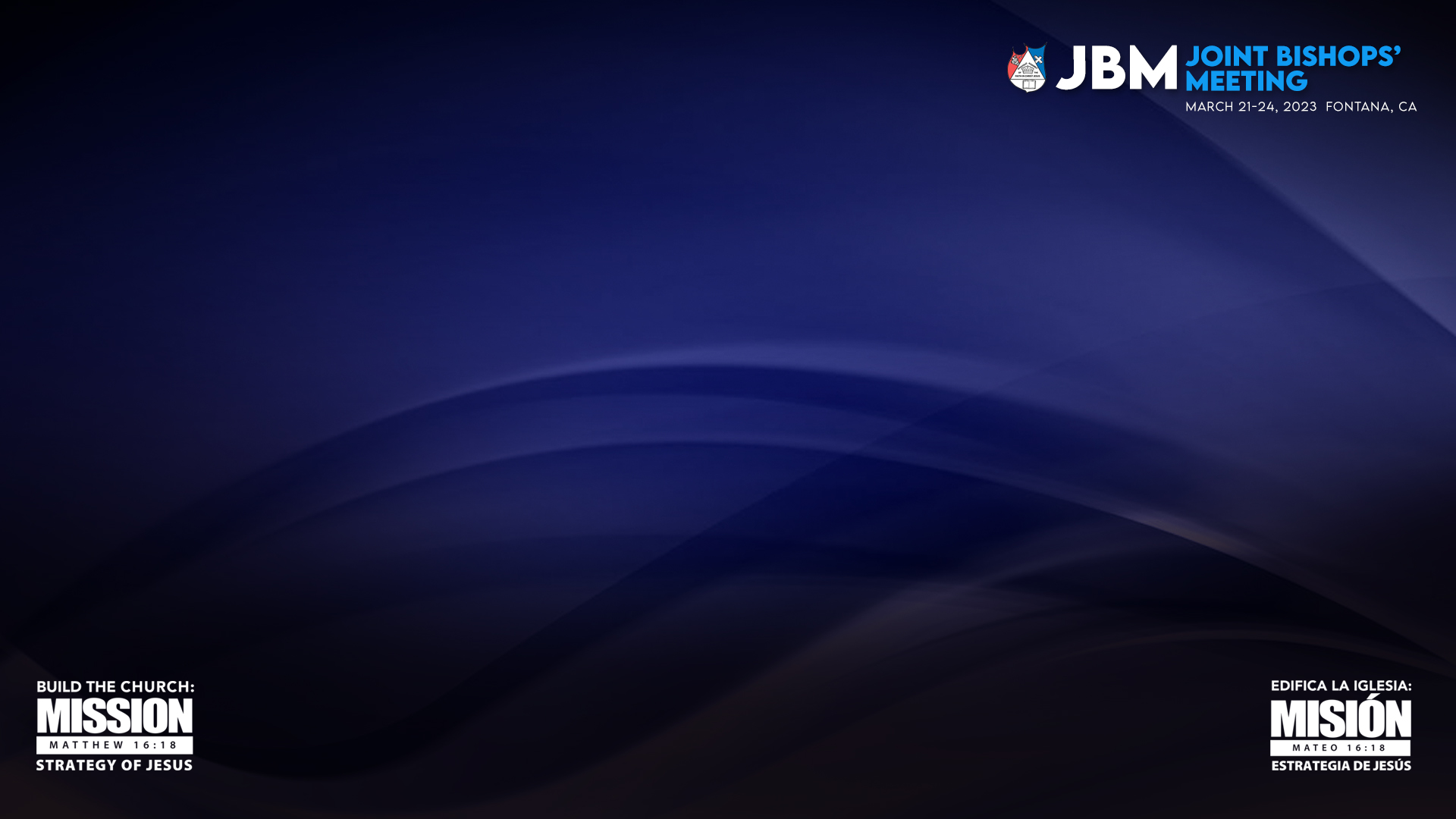 The name of the Discipleship School “Follow Me” is based on: Mark 3:34Then Jesus called the crowd and his disciples to him. “If any of you want to come with me,” he told them, “you must forget yourself, carry your cross, and follow me.El nombre Escuela de Discipulado Sígame está basado en: Marcos 8.34:“Y llamando a la gente y a sus discípulos, les dijo: Si alguno quiere venir en pos de mí, niéguese a sí mismo, y tome su cruz, y sígame.”
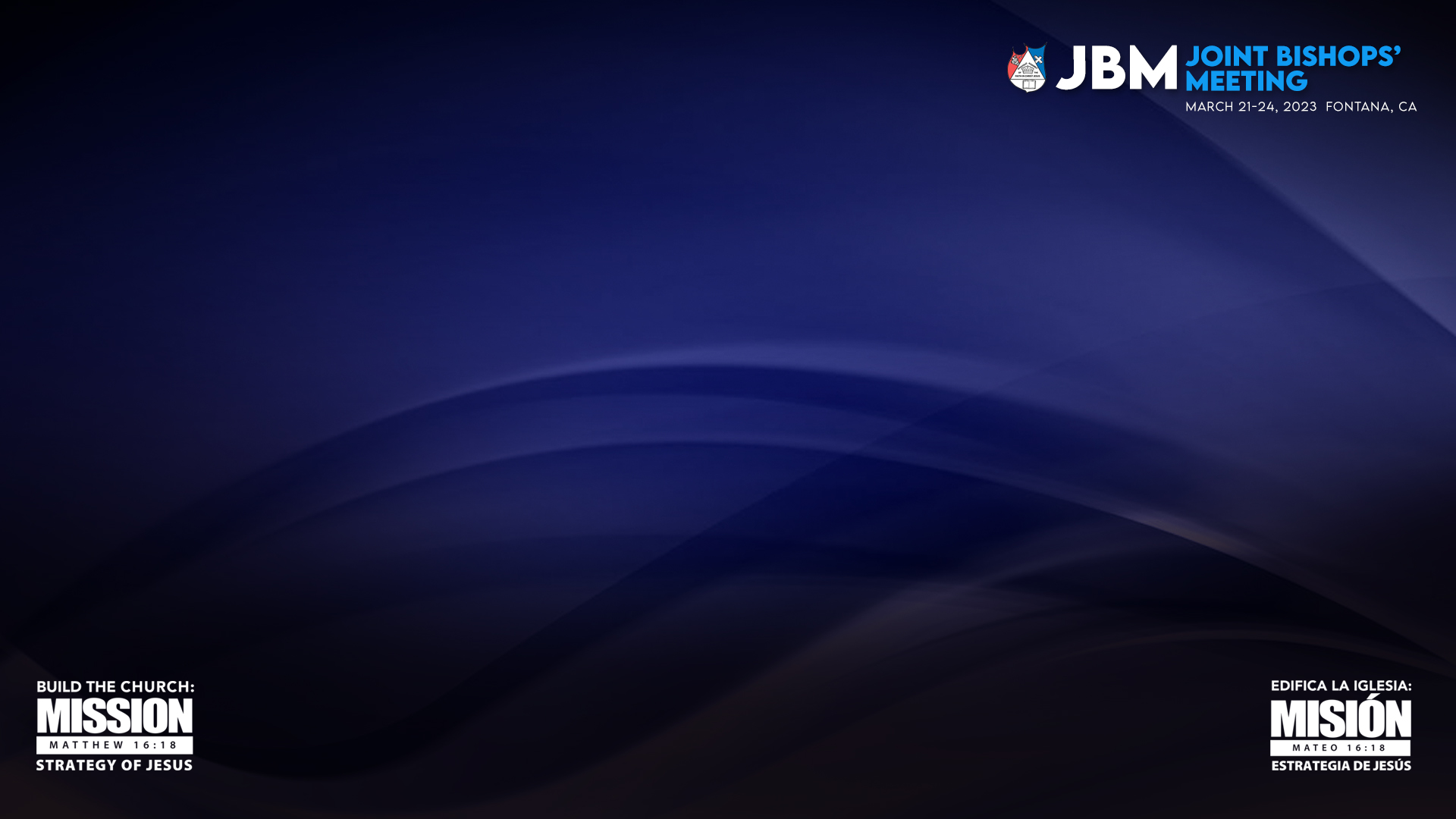 THREE BASIC STEPS TO BECOME A DISCIPLETRES PASOS BÁSICOS PARALLEGAR A SER UN DISCÍPULO
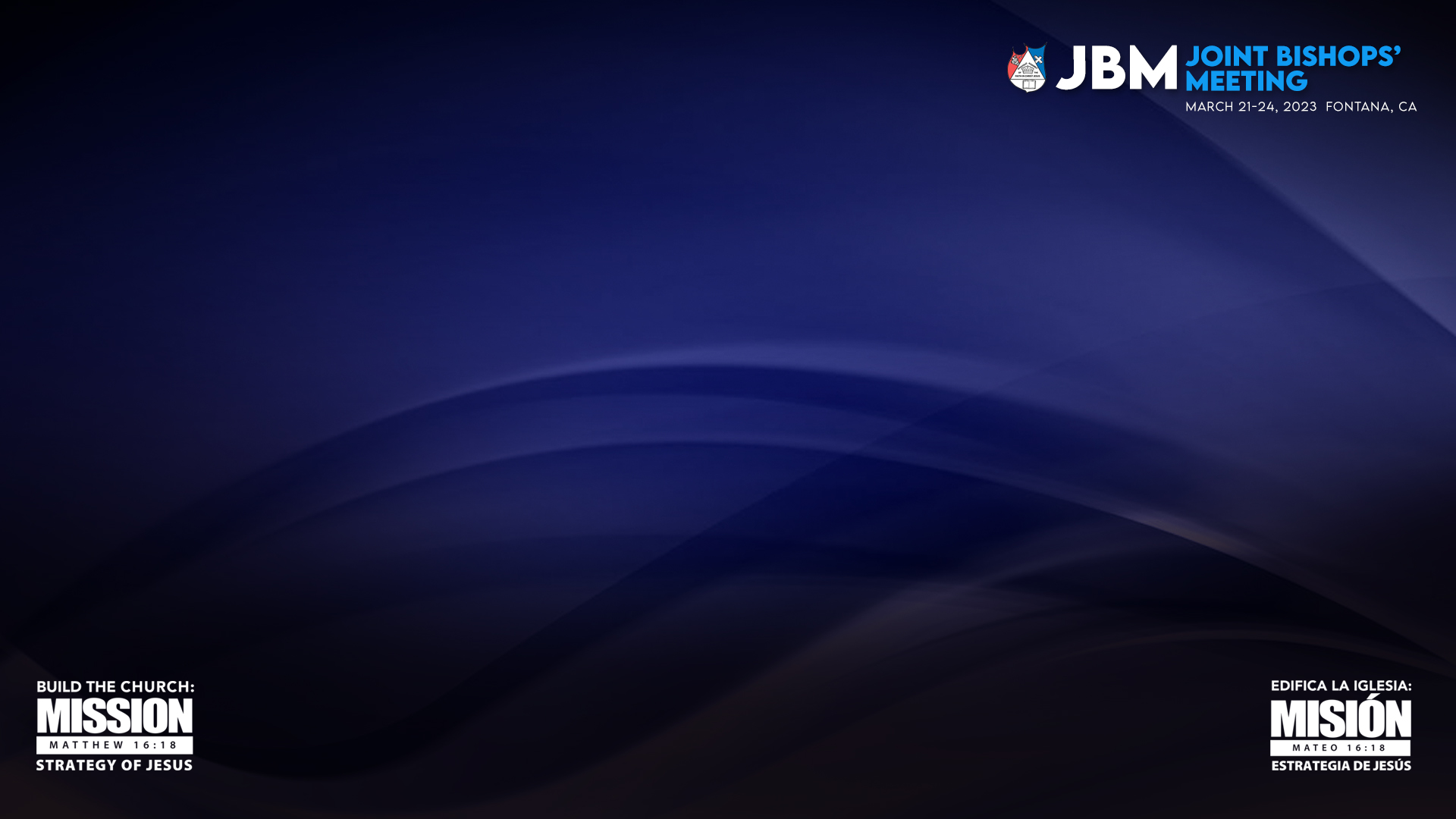 1. Be baptized in 	Water2. Be baptized in 	the Spirit1. Ser bautizado en 	agua:2. Ser bautizado en 	Espíritu:
[Speaker Notes: “De cierto, de cierto te digo, que el que no naciere de agua…” Juan 3.5.

“Vosotros seréis bautizados con el Espíritu Santo dentro de no muchos días.” Hechos 1.5.]
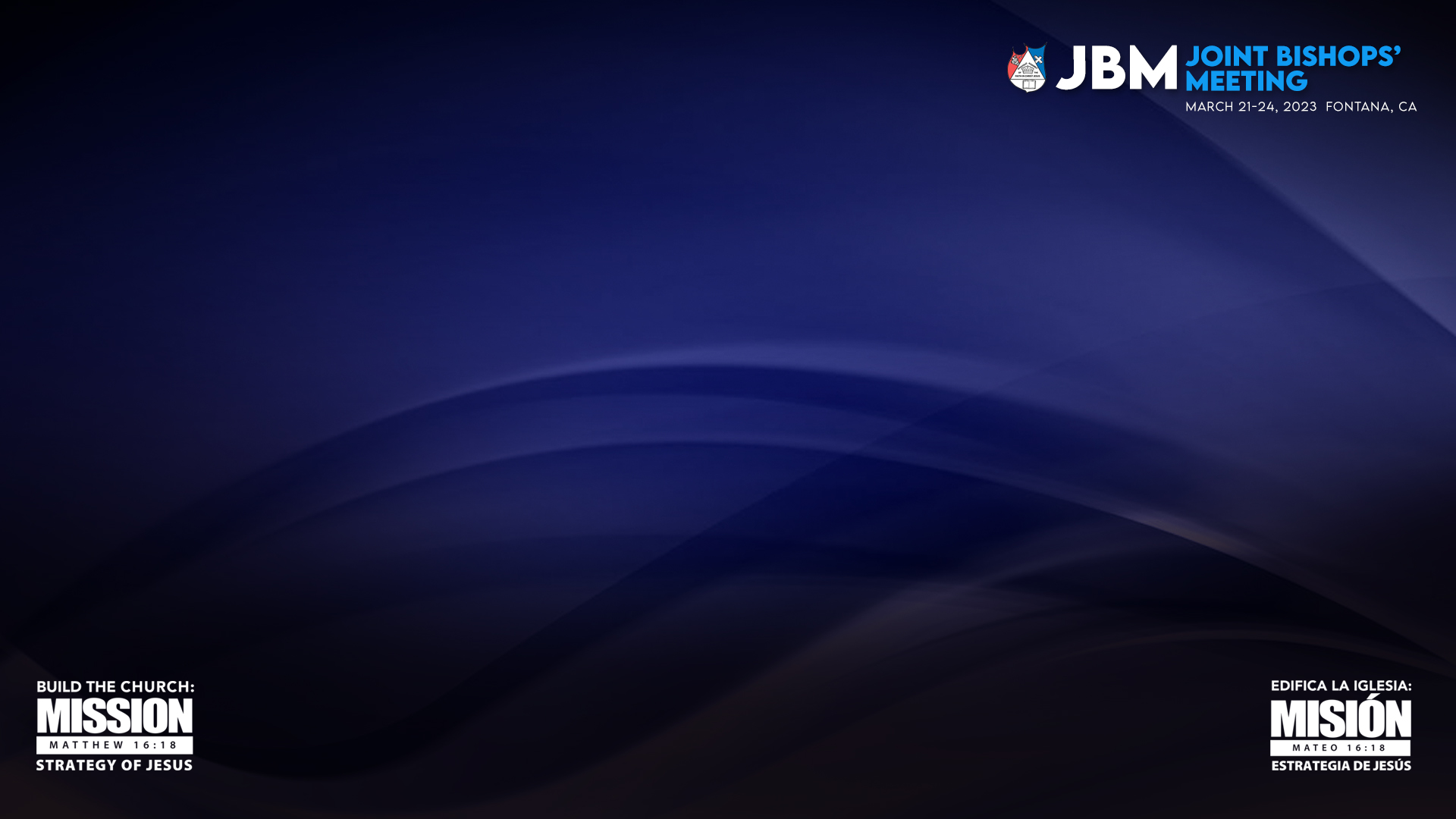 3. Give fruit in your life – Win souls 3. Dar fruto en su vida —ganar almas:
[Speaker Notes: “El que fue sembrado en buena tierra,éste es el que oye y entiende la palabra,y da fruto; y produce a ciento, a sesenta,y a treinta por uno.” Mateo 13.23]
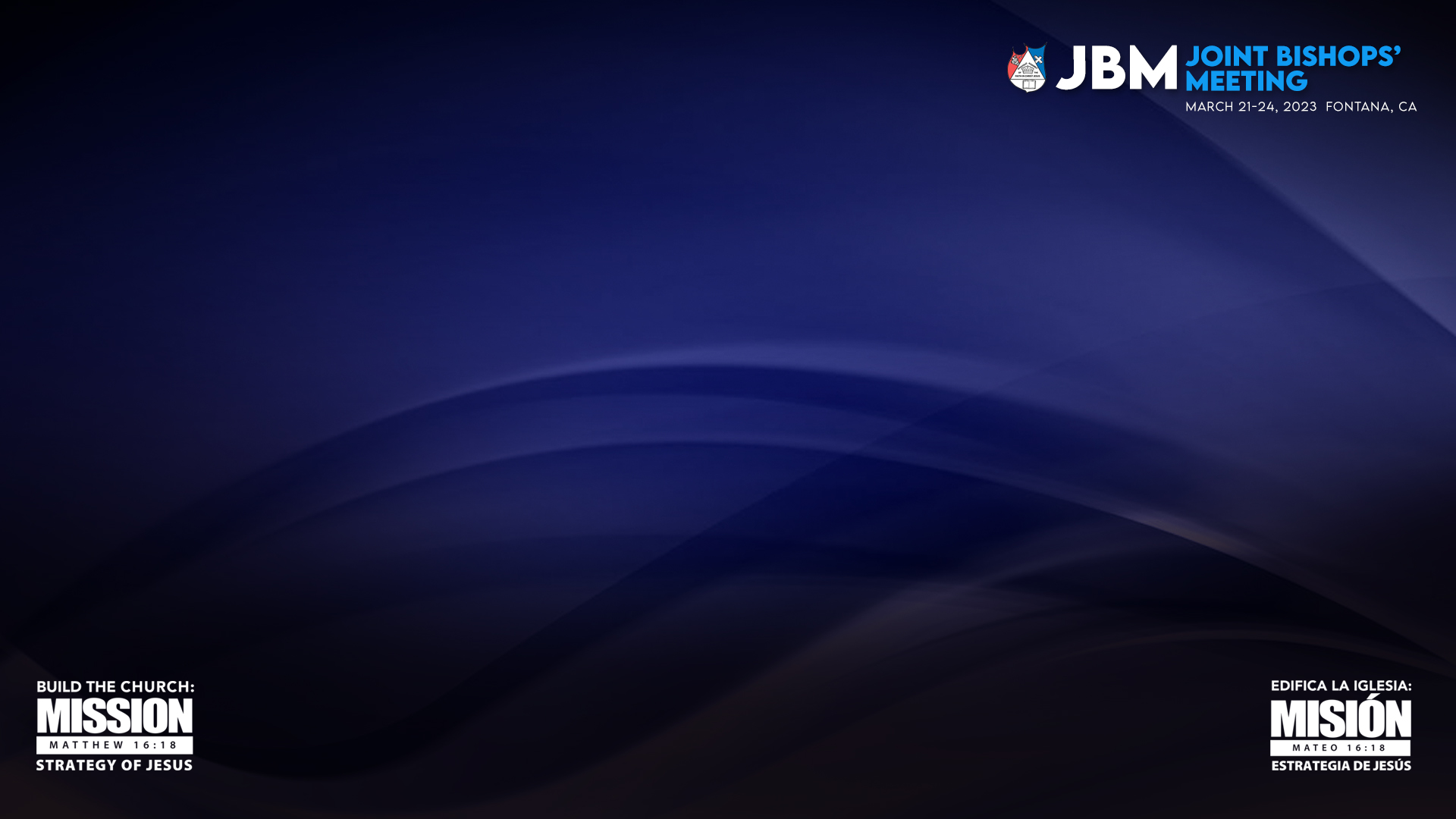 I. THE WORD OF GOD GREWActs 6:7Then the word of God spread, and the number of the disciples multiplied greatly in Jerusalem…I. CRECÍA LA PALABRA DE DIOSHechos 6.7:“Y crecía la palabra del Señor, y el número de los discípulos se multiplicaba   grandemente en Jerusalén…”
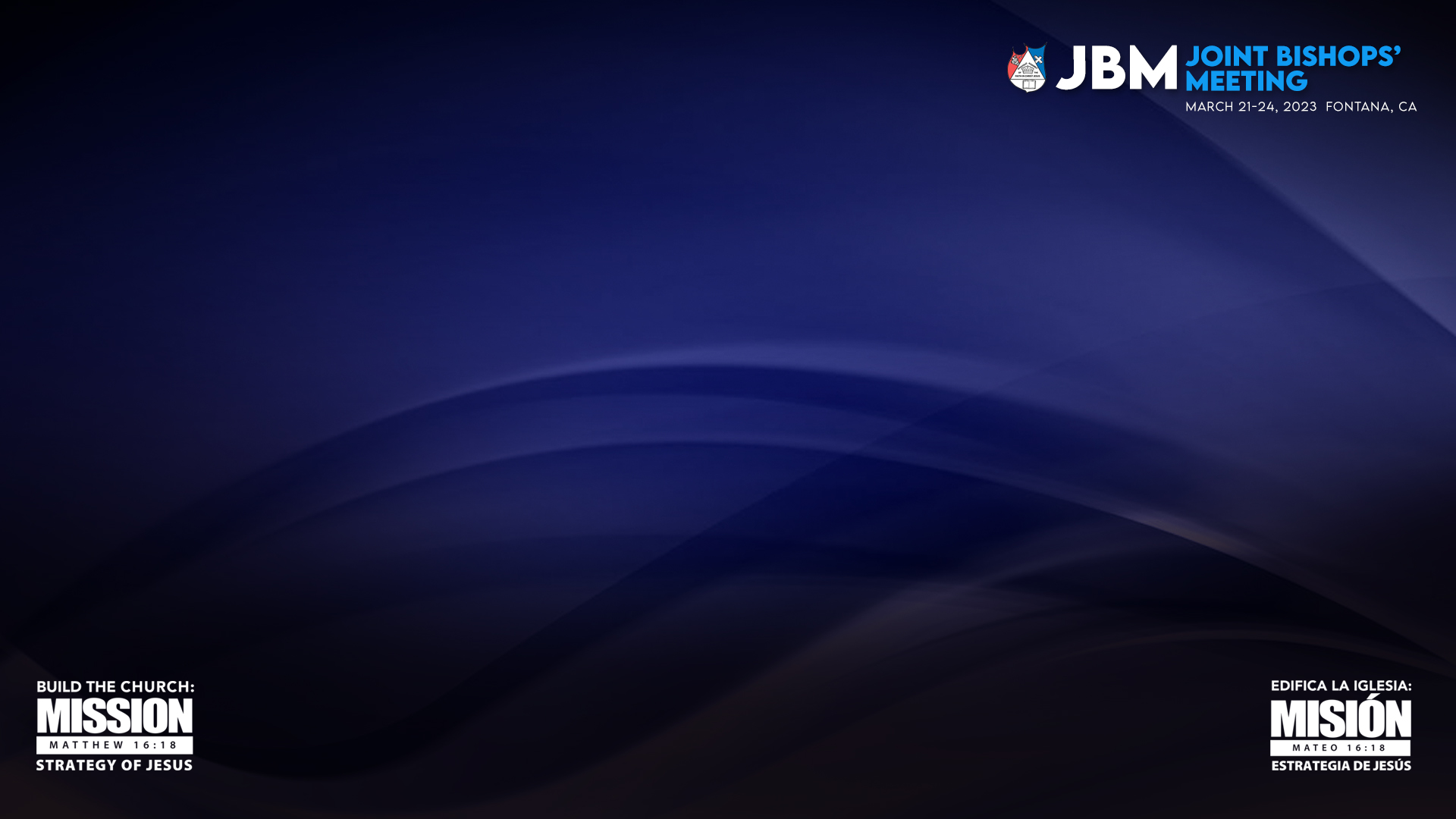 I. THE WORD OF GOD GREW:The Word of God grew in the lives of the believers through the teachings of doctrine & discipline of the disciples:I. CRECÍA LA PALABRA DE DIOS:La Palabra de Dios crecía en la vida de los creyentes, por medio de las enseñanzas de doctrina y disciplina de los discípulos:
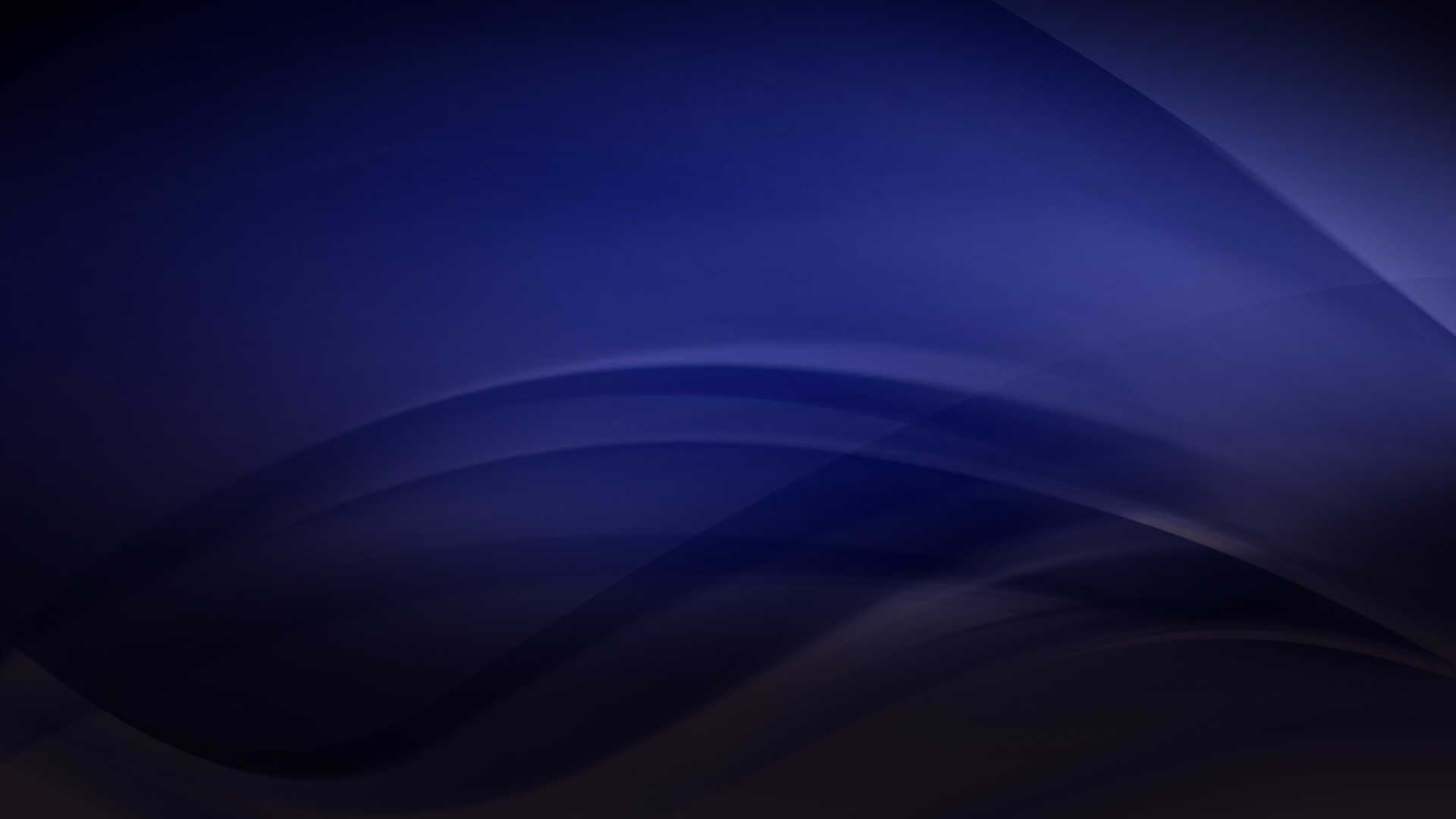 II. STRUCTURE YOUR DISCIPLESHIP SCHOOL.To follow up on the forming of disciples, each FG will structure the school of Discipleship in four levels; following the purposes of the SOJ. If the church is small, you will work only in the level “Be Born” until you achieve the appropriate growth to to be able to establish the other three levels of discipleship.II. ESTRUCTURE SU ESCUELA    DE DISCIPULADOPara hacer el seguimiento formativo de los discípulos, cada GDA estructurará la Escuela de Discipulado en cuatro niveles; siguiendo los Propósitos de la EDJ. Si la iglesia aún es pequeña, se trabajará sólo el nivel Nacer hasta lograr el crecimiento apropiado para poder establecer los otros tres niveles de discipulado.
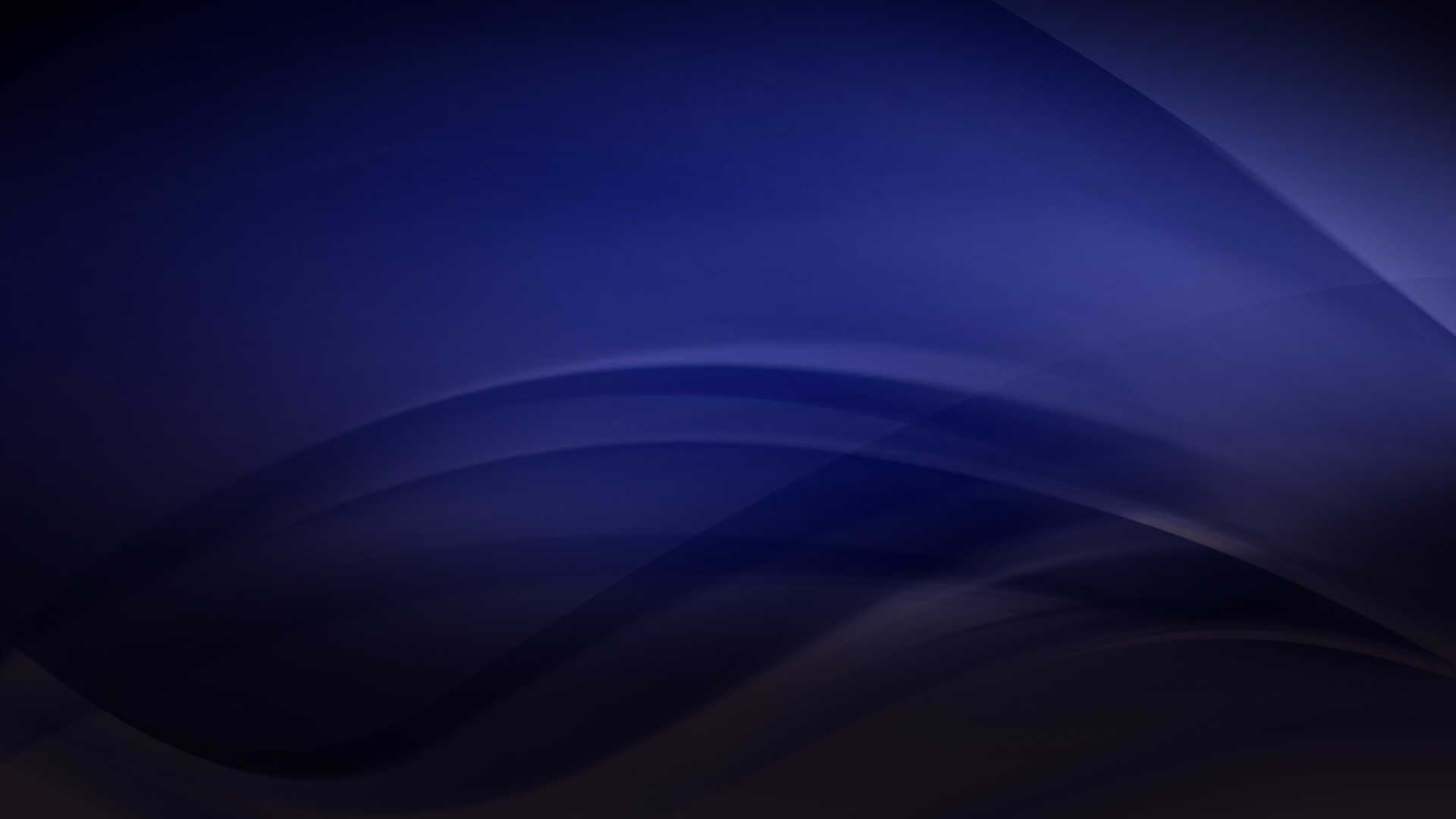 In the simplified SOJ, the same FG leader will oversee the Discipleship school. The leader must strive and dedicate  to two days of the week; one to direct his cell group meeting & the other to do the discipleship level “Be Born” En la EDJ simplificada, el mismo líder de GDA se hace cargo de la Escuela de Discipulado. El líder deberá esforzarse y dedicar dos días a la semana; uno para dirigir la reunión de la célula y otro para dar la clase de Discipulado nivel “Nacer”.
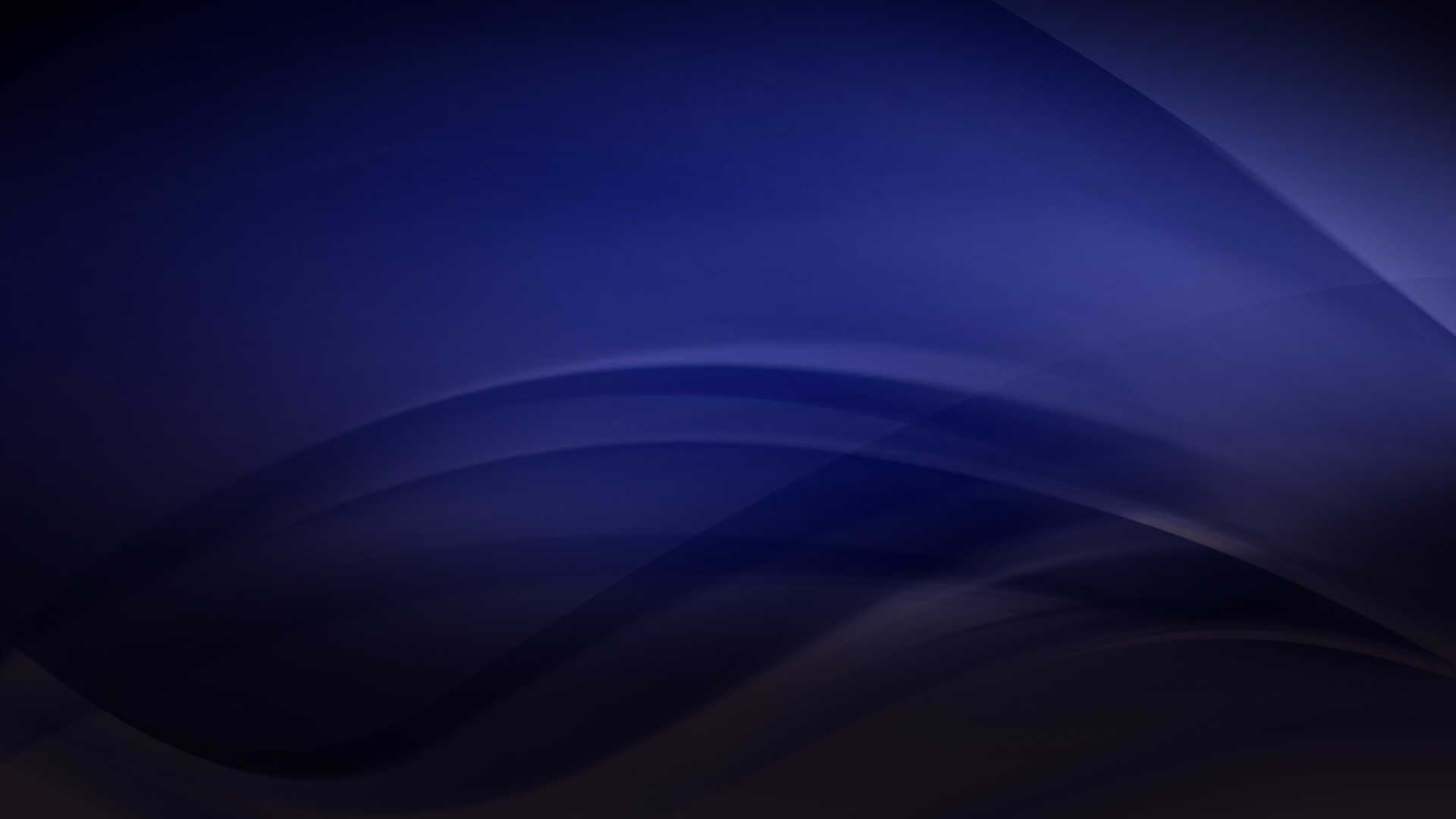 The following three levels –Grow, Mature & Multiply –will be implemented according to how the church is having the necessary growth to establish the School of Discipleship in all levels. Until that happens, you will work in the basic level which is Be Born, to prepare people for baptism. Los siguientes tres niveles —Crecer, Madurar y Multiplicar— se implementarán conforme la iglesia vaya teniendo el crecimiento necesario para que se establezca la Escuela de Discipulado  en todos sus niveles. Hasta que eso sucede, se trabajará en lo básico, que es el nivel Nacer, para preparar a la gente para los bautismos.
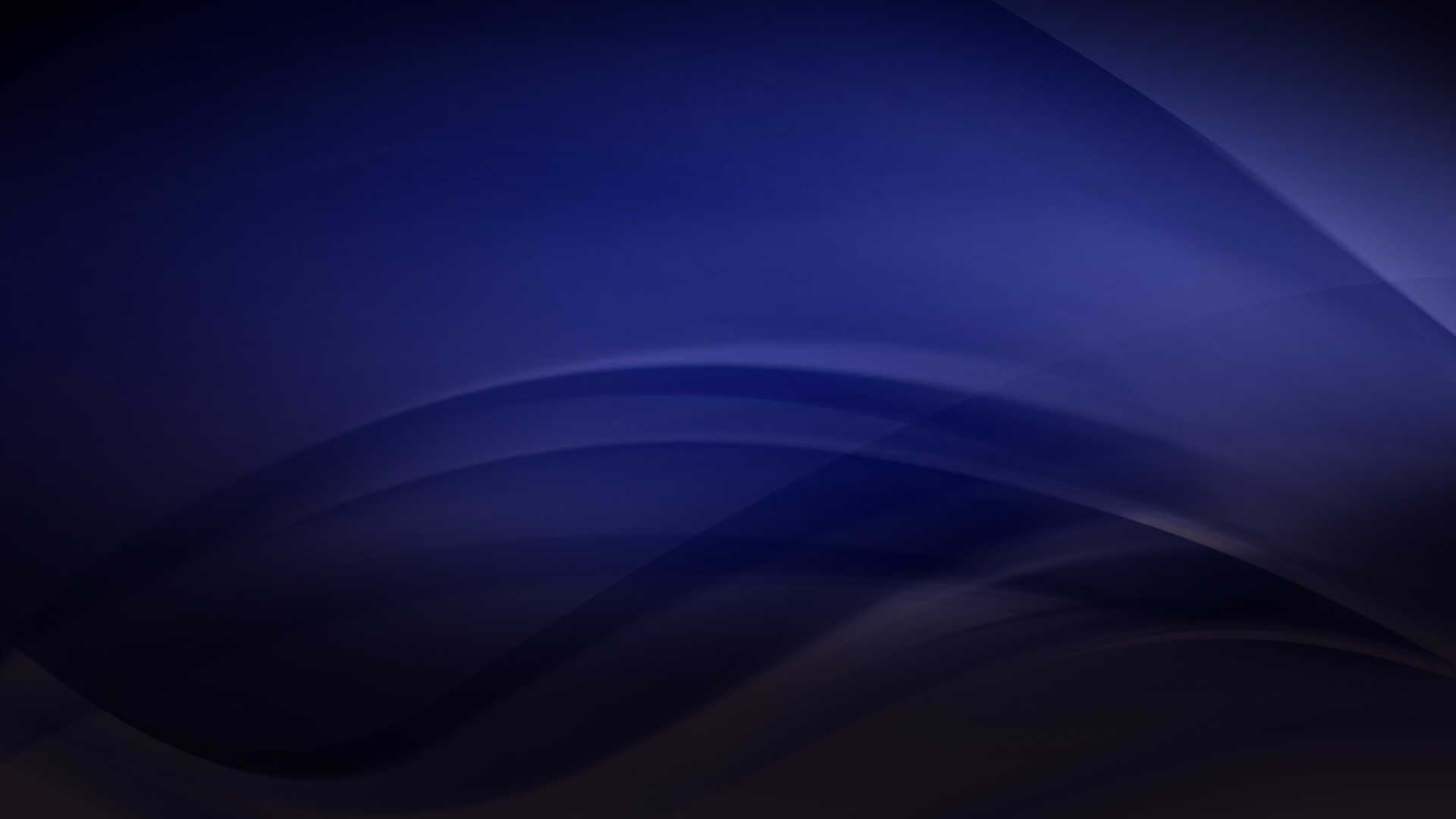 III.  THE FOUR LEVEL OF DISCIPLESHIPIII. LOS CUATRO NIVELES DE DISCIPULADO
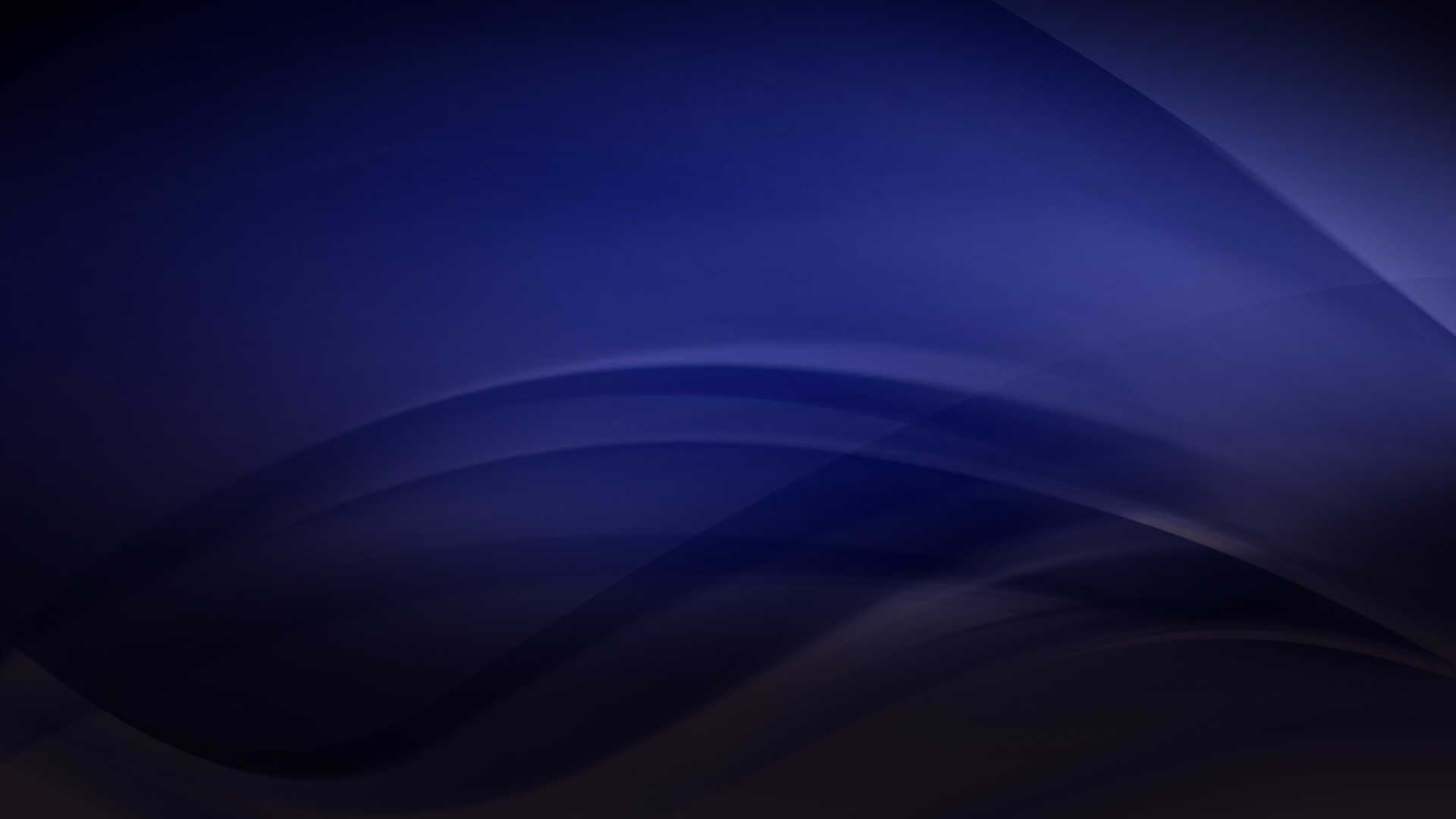 LEVEL 1: BORN At this level we have provided 24 lessons of doctrines and disciplines, to be taught to the disciples before they are baptized. The BORN level aims to lay the foundations for the new convert to know the rudiments of the Christian life, before being baptized. NIVEL 1: NACER En este nivel hemos provisto 24 lecciones de doctrinas y disciplinas, para ser enseñadas a los discípulos antes que sean bautizados. El nivel NACER tiene como objetivo poner las bases para que el nuevo convertido conozca los rudimentos de la vida cristiana, antes de ser bautizado.
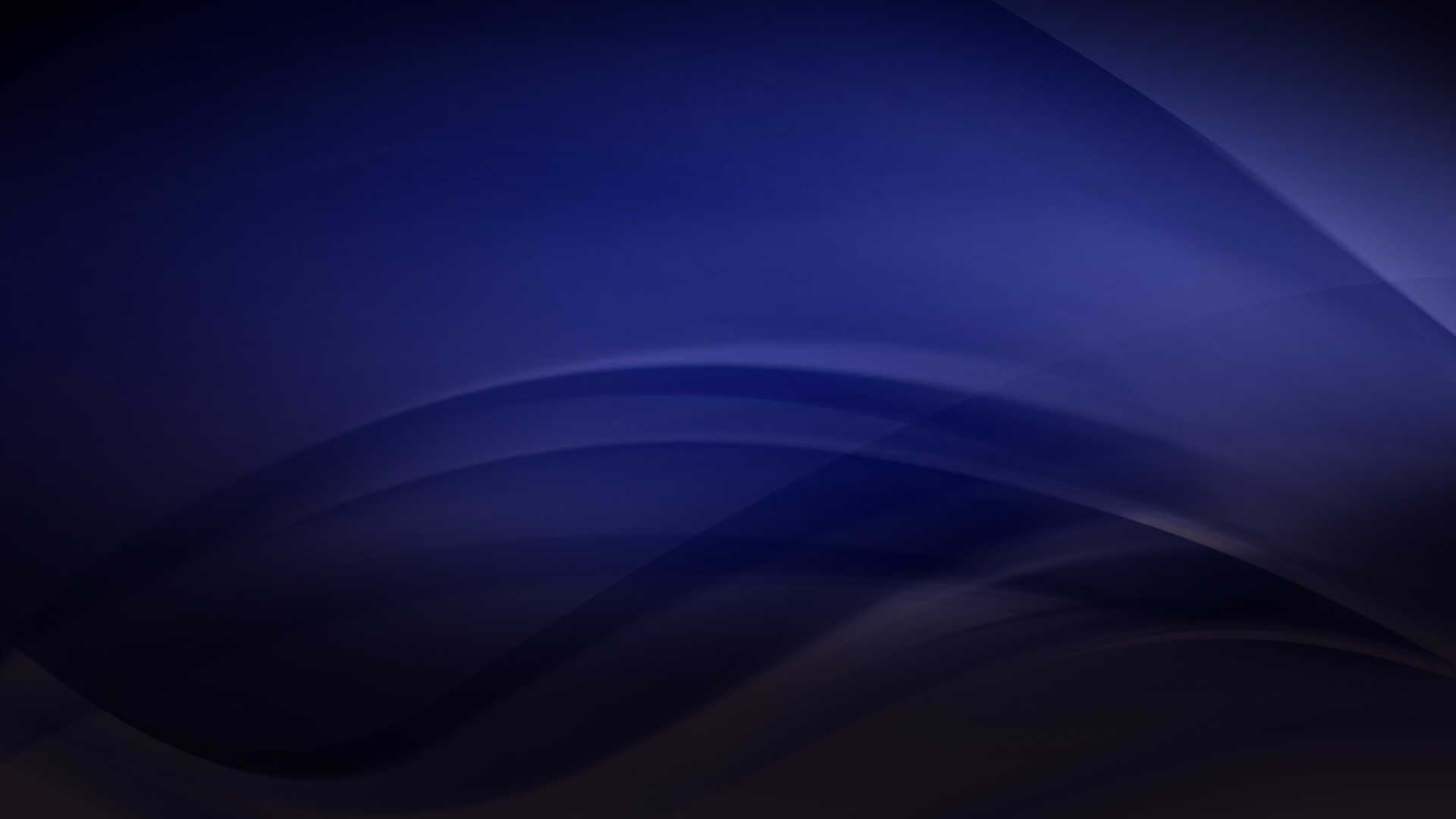 LEVEL 2: GROW The second level —GROW— presents the newly baptized with another 24 lessons to form their identity in the Body of Christ. This level teaches Christian disciplines for the disciple's life, so that he can GROW healthy in the Kingdom of God... NIVEL 2: CRECEREl segundo nivel —CRECER— presenta al recién bautizado otras 24 lecciones, para formar su identidad en el Cuerpo de Cristo. Este nivel enseña disciplinas cristianas para la vida del discípulo, para que pueda CRECER sano en el Reino de Dios…
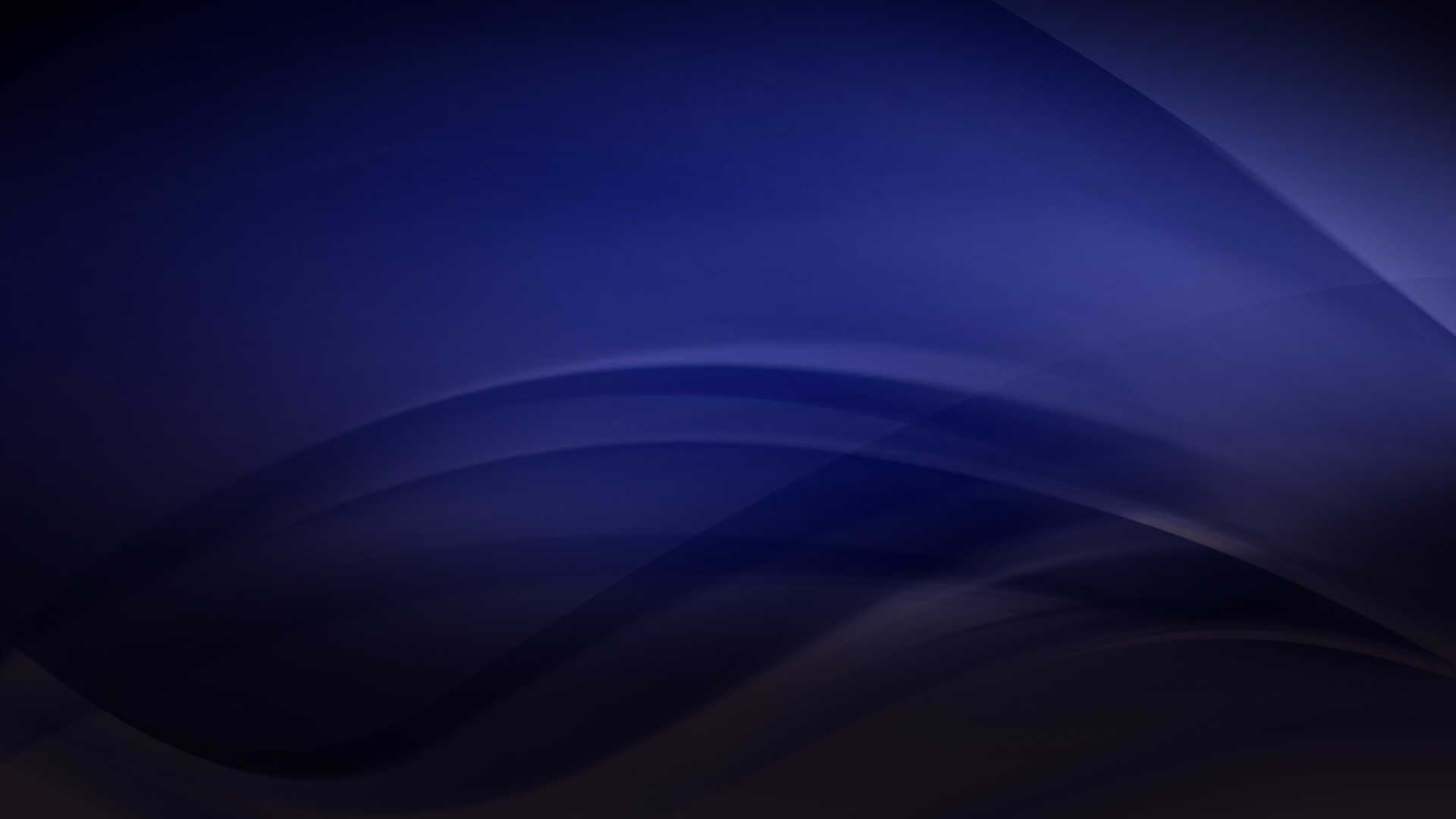 LEVEL 3: MATURE At this level there are again 24 lessons, whose objective is for the believer to MATURE in his responsibilities in the Kingdom of God; so that he begins to serve, taking his first steps as a servant —Timothy in the homes. NIVEL 3: MADURAREn este nivel nuevamente hay 24 lecciones, cuyo objetivo es que el creyente MADUREen sus responsabilidades en el Reino de Dios; para que empiece a servir, dando sus primeros pasos como un servidor —Timoteo en las casas.
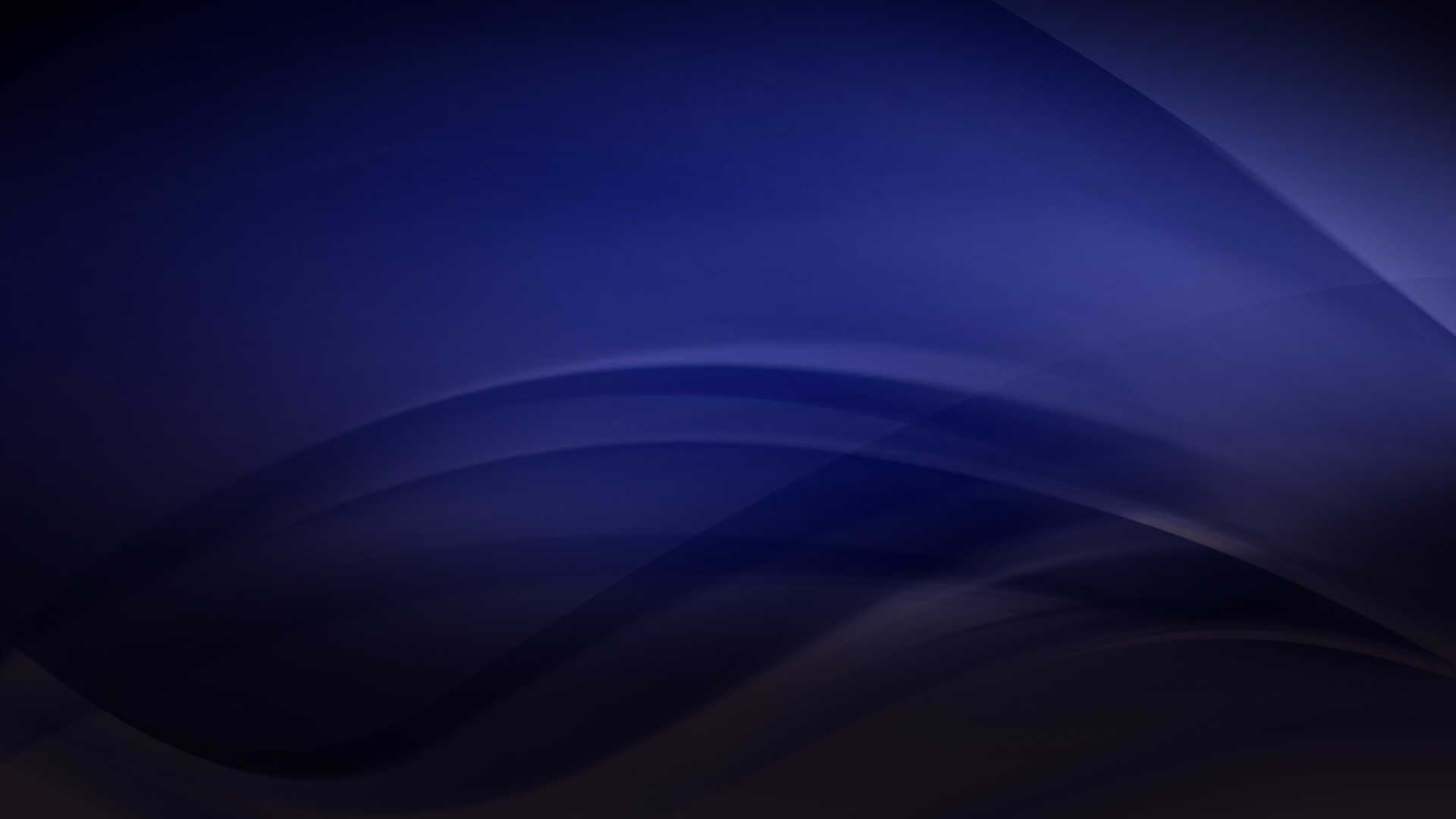 LEVEL 3: MATURE There, in practice, you will learn to be a true priest of the Kingdom of God, receiving theoretical-practical training.NIVEL 3: MADURARAhí, en la práctica, aprenderá a ser una verdadero sacerdote del Reino de Dios, recibiendo el entrenamiento teórico–práctico.
[Speaker Notes: 2ª Timoteo 2.2: “Lo que has oído de mí ante muchos testigos, esto encarga a hombres fieles que sean idóneos para enseñar también a otros.”]
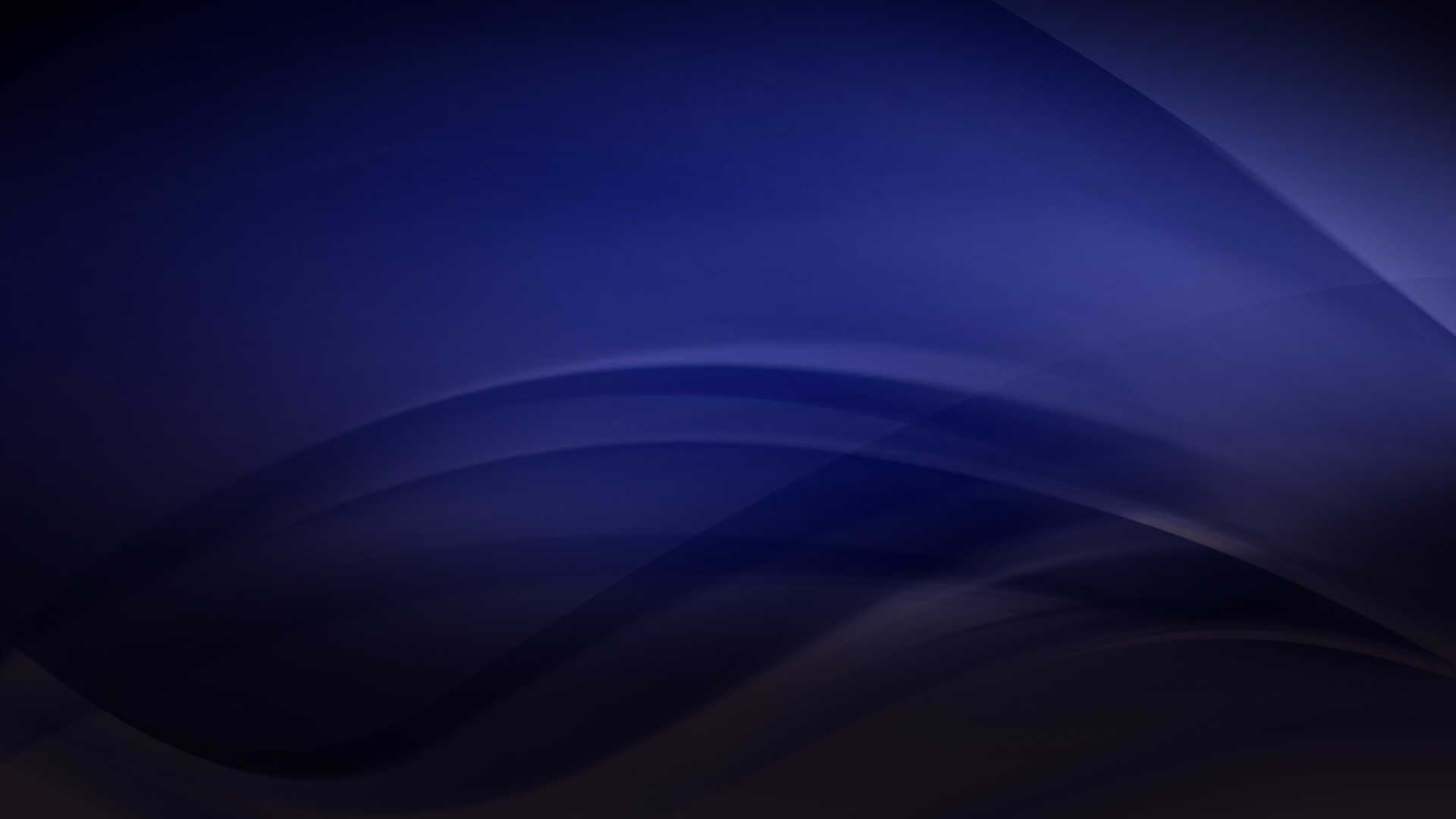 LEVEL 4: MULTIPLY After serving as Timothy in a cell, the disciple should be ready to MULTIPLY, as a new FG leader. At this level there are another 24 lessons, which provide the necessary training to operate the entire cellular network; to become: leader, sector supervisor, zone coordinator and director of a cellular network. NIVEL 4: MULTIPLICARSEDespués de servir como Timoteo en una célula, el discípulo deberá estar listo para MULTIPLICARSE, como un nuevo líder de GDA. En este nivel hay otras 24 lecciones, que proveen el entrenamiento necesario para operar toda la red celular; para llegar a ser: líder, supervisor de sector, coordinador de zona y director de una red celular.
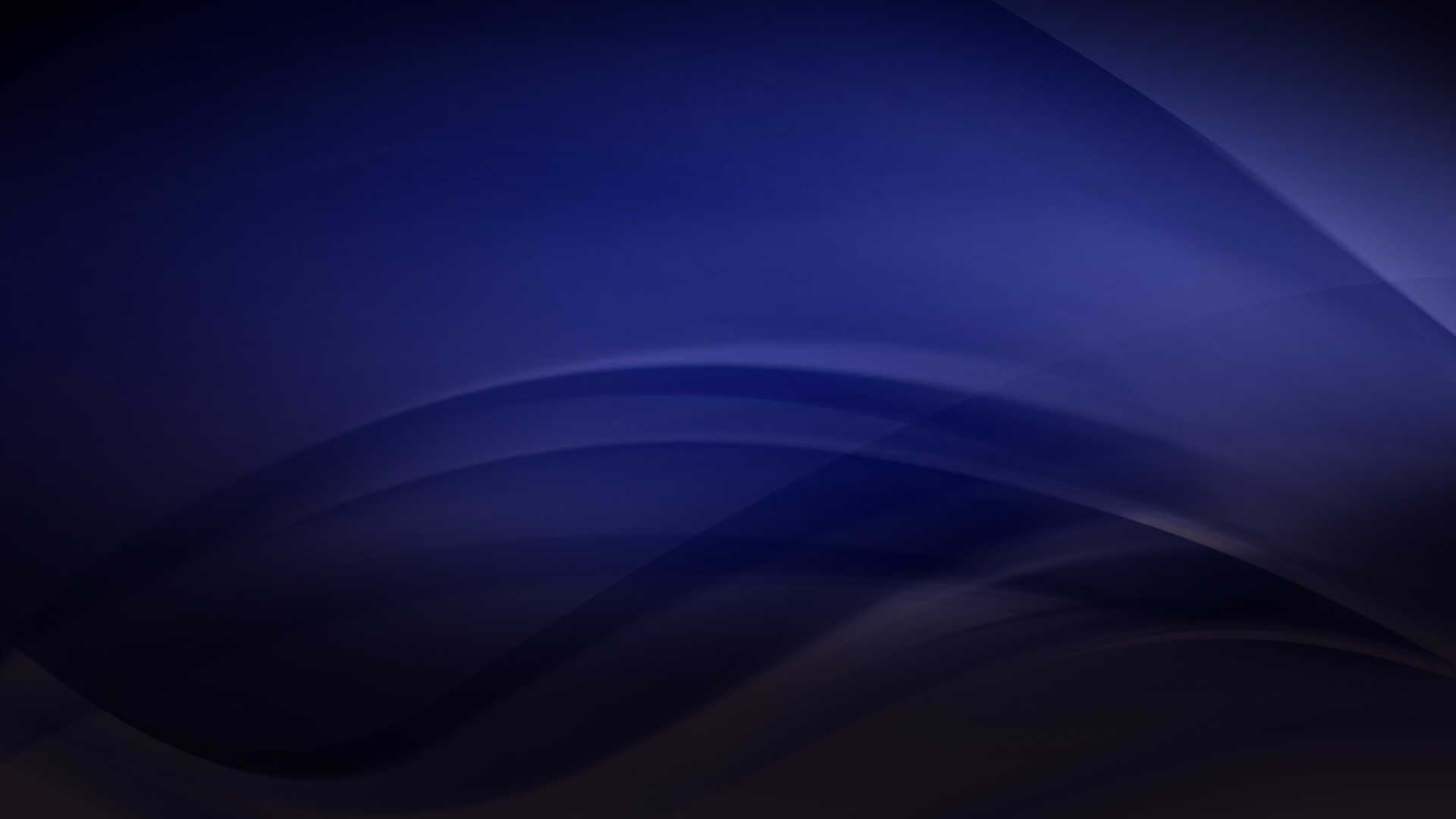 LEVEL 4: MULTIPLY Here, the disciple learns to be under authority, as part of the army of Jesus Christ. NIVEL 4:MULTIPLICARSEAquí, el discípulo aprende a estar bajo autoridad, como parte del ejército de Jesucristo.
[Speaker Notes: Hechos 6.7: “Y crecía la palabra del Señor,y el número de los discípulos se multiplicaba grandemente en Jerusalén; también muchosde los sacerdotes obedecían a la fe.”]
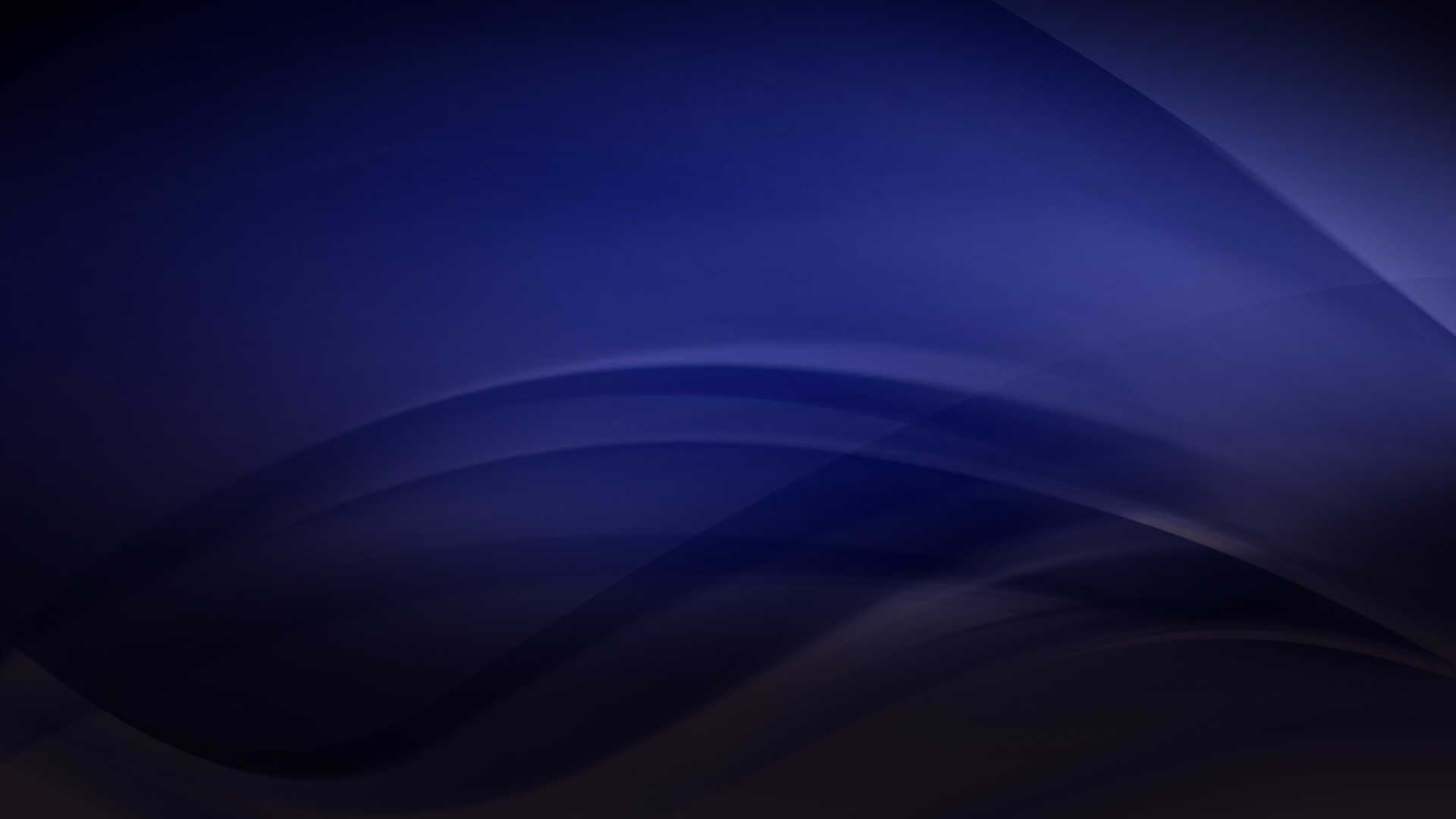 CONCLUSION: The FOLLOW ME DISCIPLESHIP SCHOOL is the bastion of success in the growth of the Church. Without good teaching, people soon perish. Remember what the Word of God says:CONCLUSIÓN:La ESCUELA DE DISCIPULADO SÍGAME es el bastión del éxito en el crecimiento de la Iglesia. Sin una buena enseñanza,la gente pronto perece. Recordemos lo que la Palabra de Dios dice:
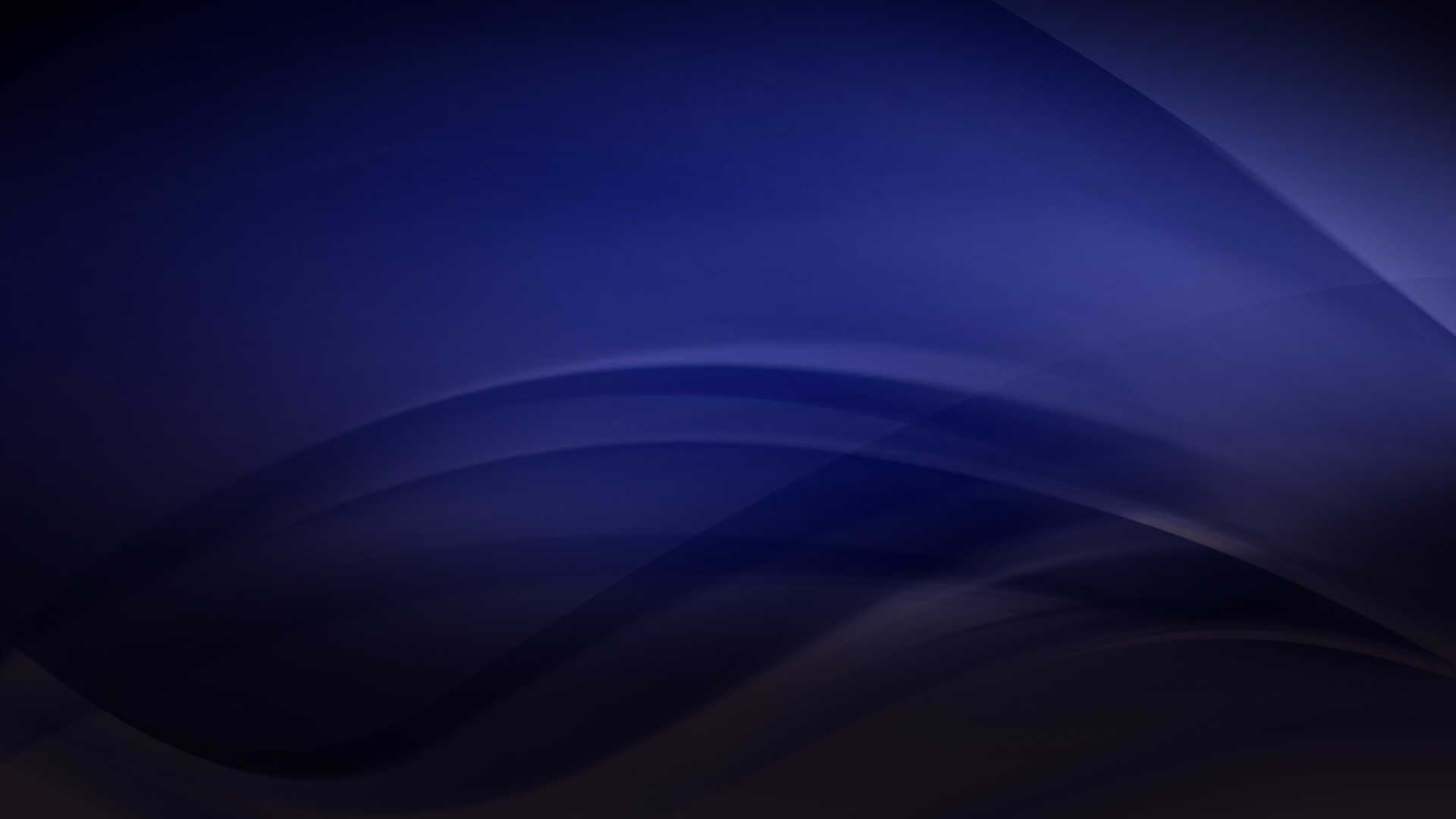 My people are destroyed for lack of knowledge...Hosea 4:6“Mi pueblo fue destruido, porque le faltó conocimiento… Oseas 4.6